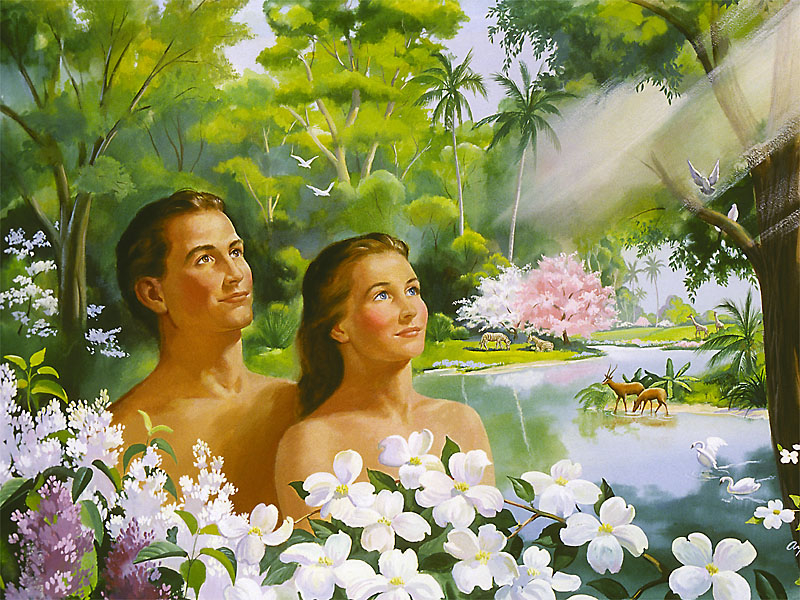 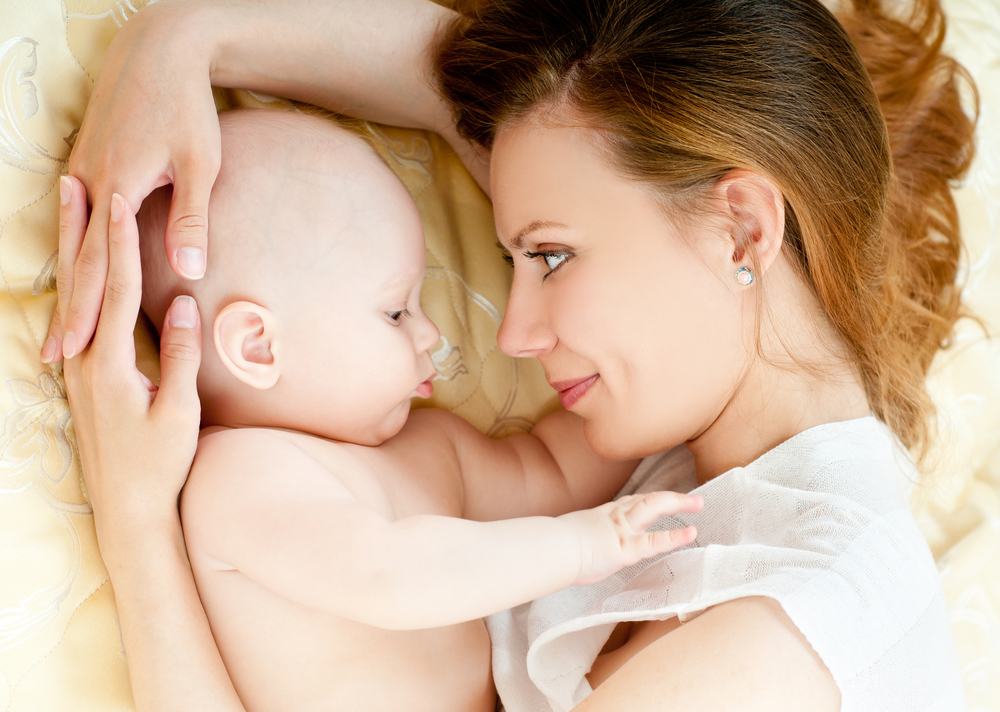 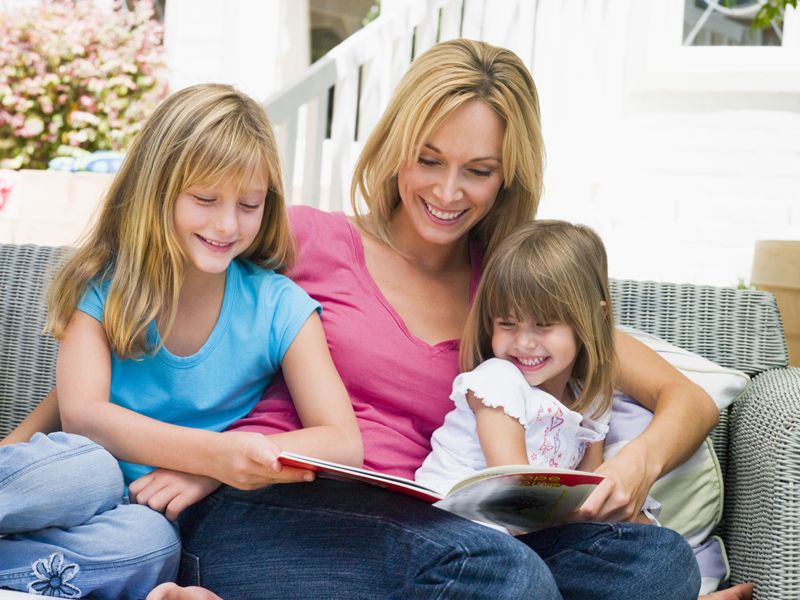 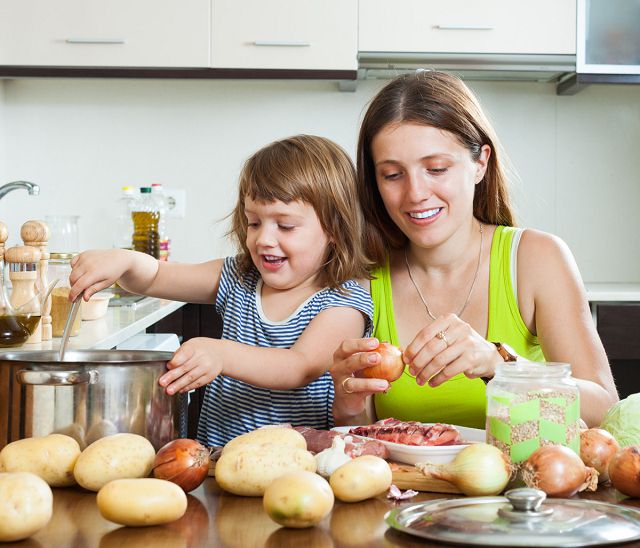 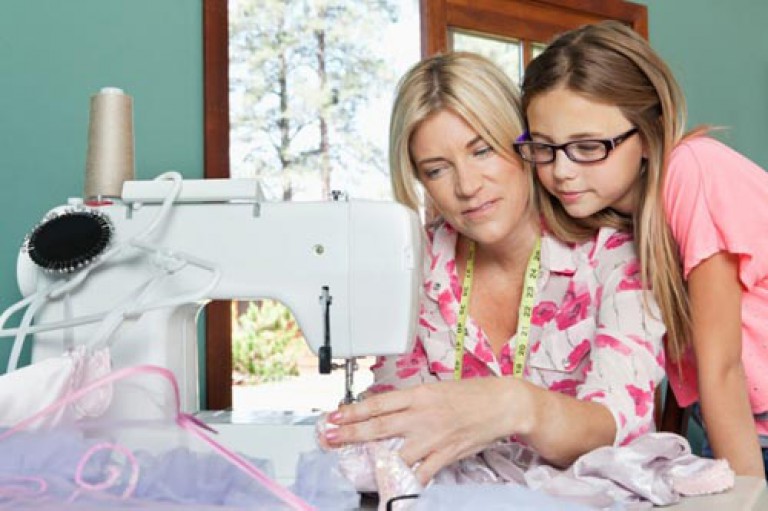 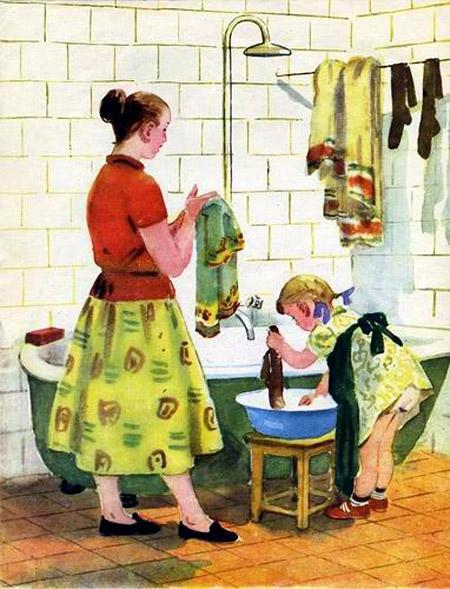 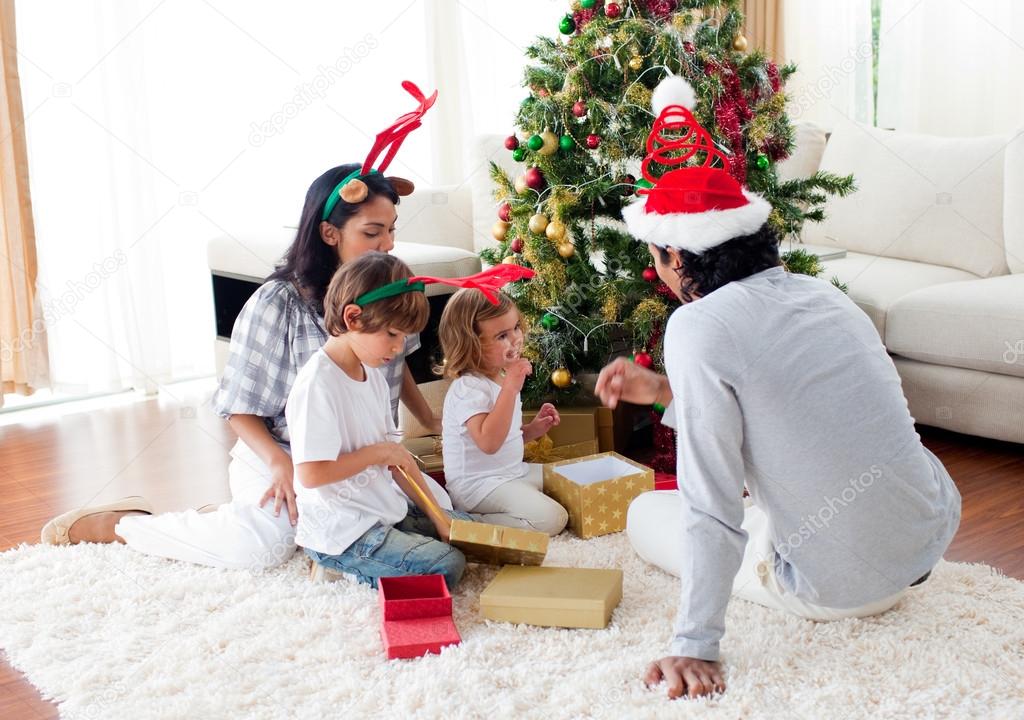 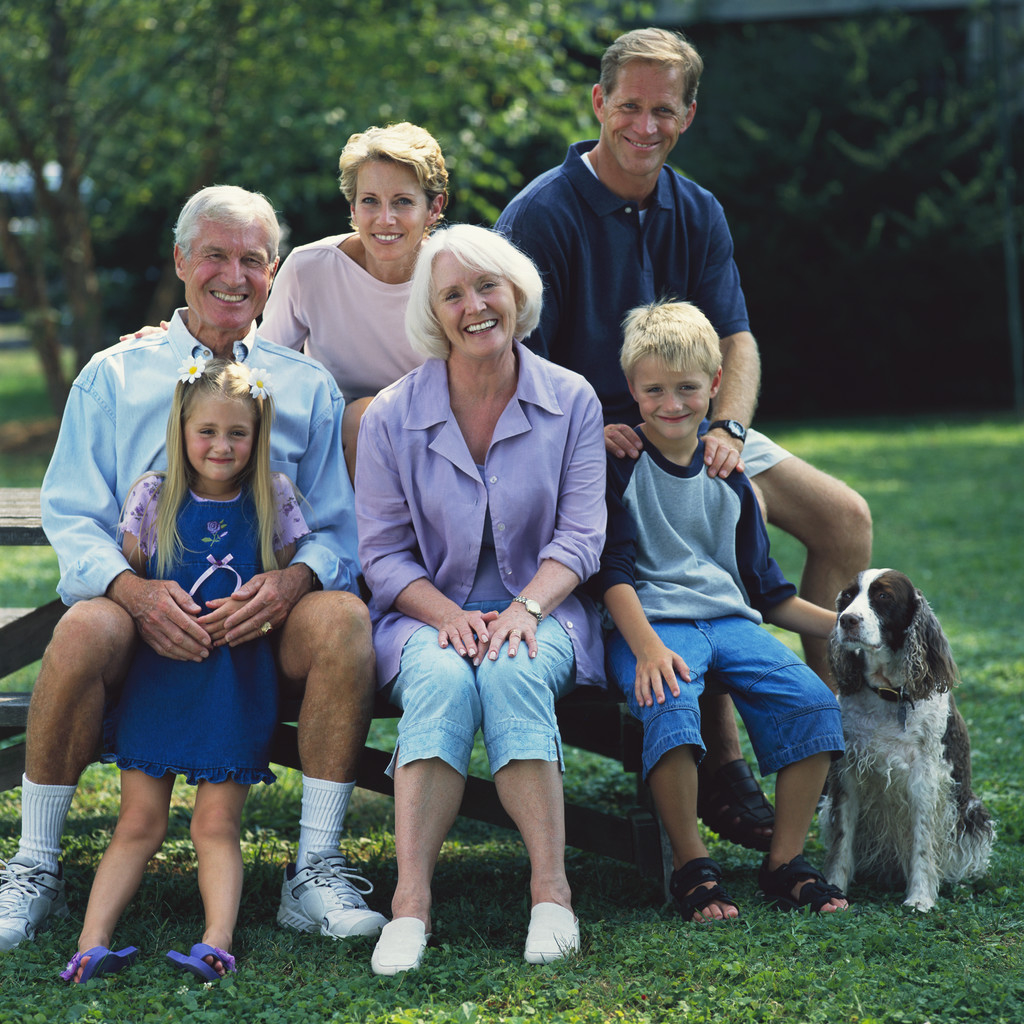 УНИВЕРСИТЕТ СЕМЕЙНЫХ НАУК
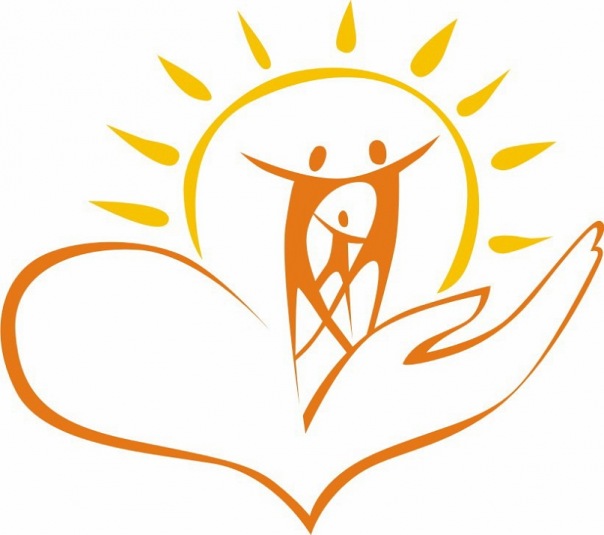 ЛЮБОВЬ
ДЕТИ
ЗАБОТА
ТЕРПЕНИЕ
ОТВЕТСТВЕННОСТЬ
И
ДОМ
УВАЖЕНЬЕ
ЧИСТОТА
Кафедра «бабушка  рядышком  с  дедушкой»
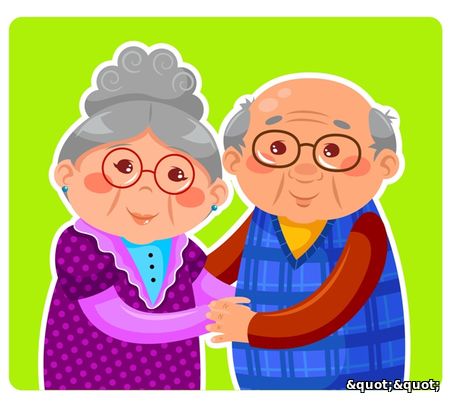 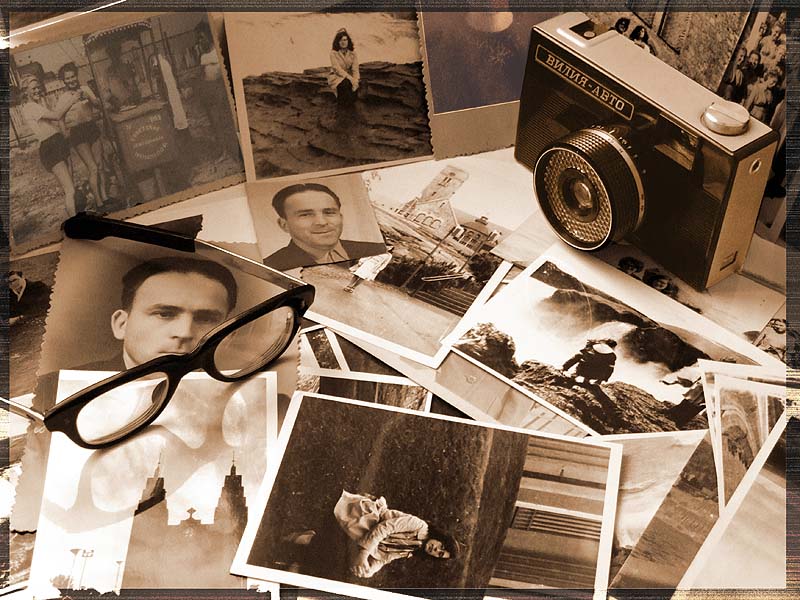 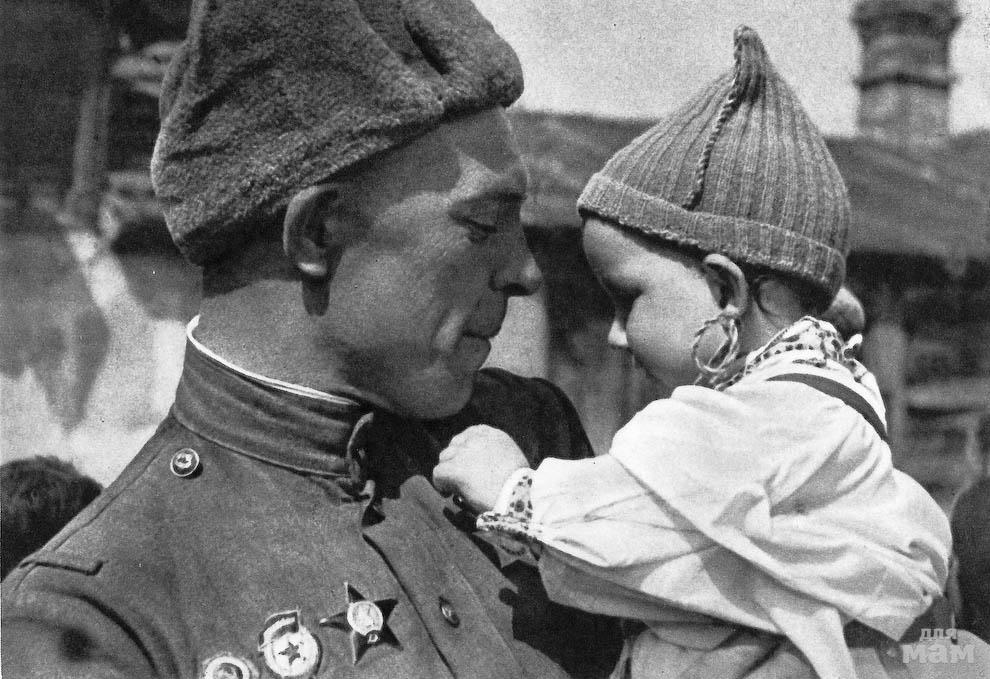 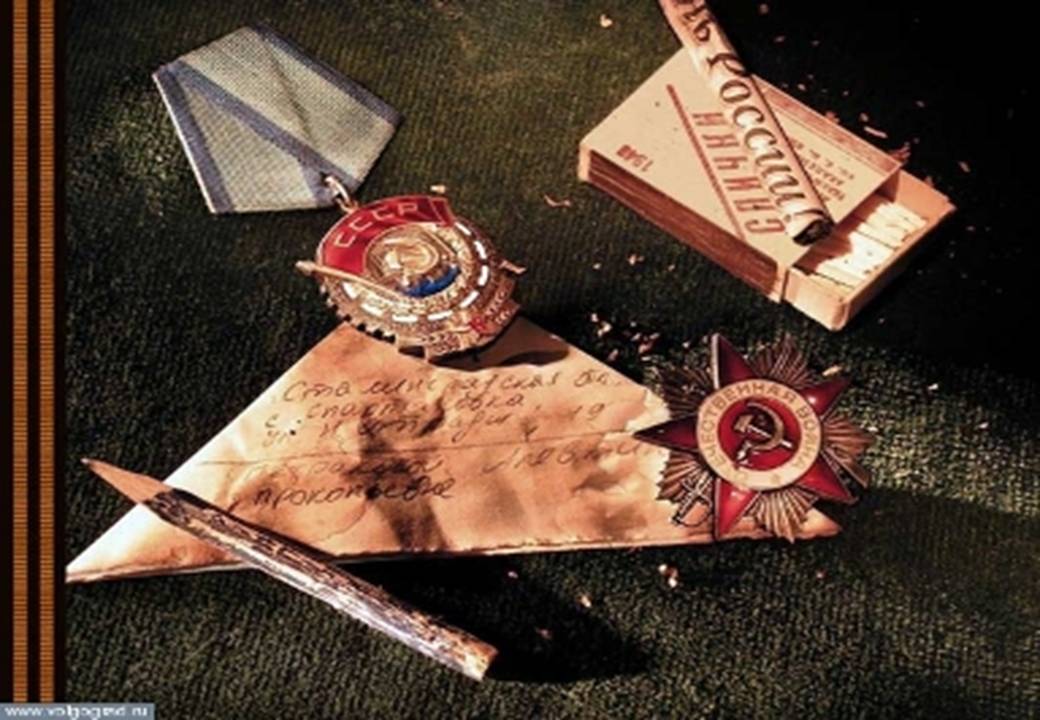 «Хранители памяти и традиций, 
век XXI»
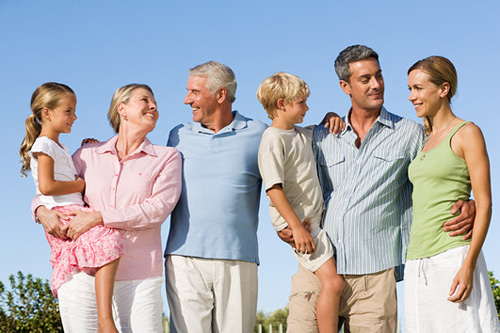 Университет семейных наук
Кафедра «Бабушка рядышком с дедушкой»
Сохранение русского языка – великая миссия старшего поколения
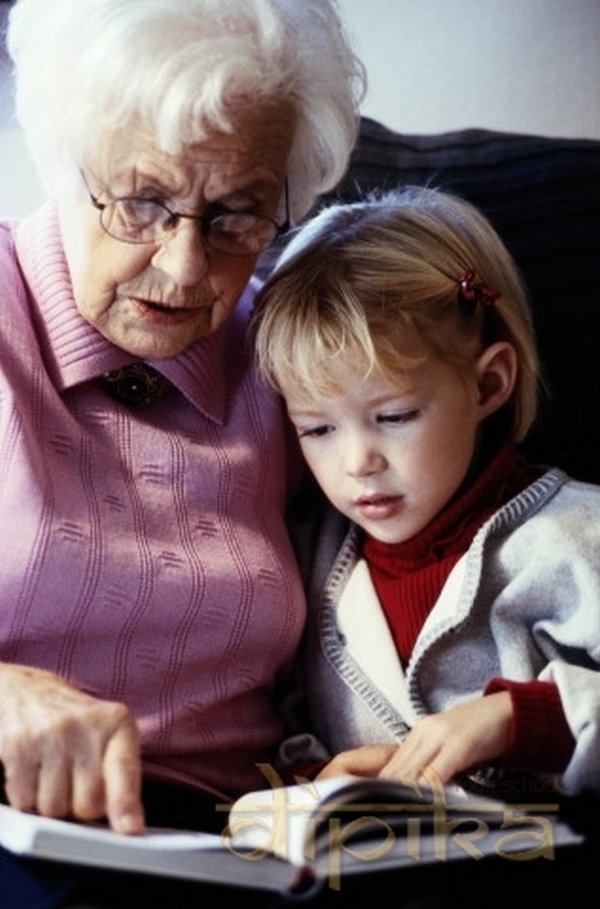 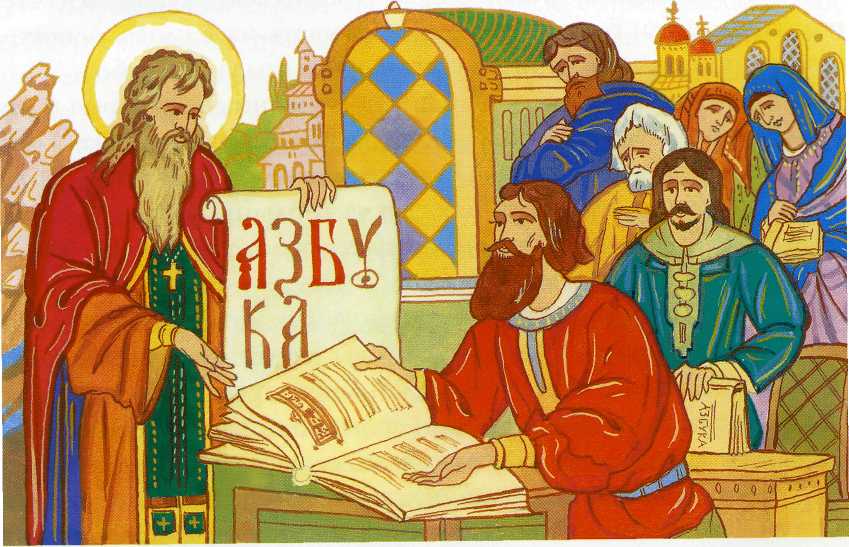 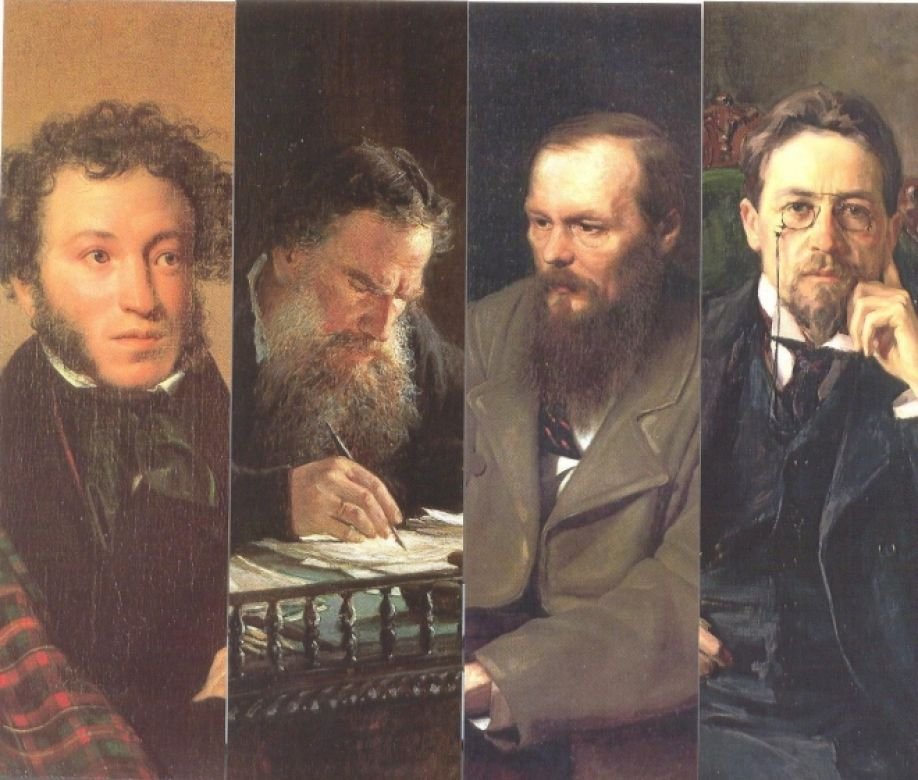 БАБУШКА…
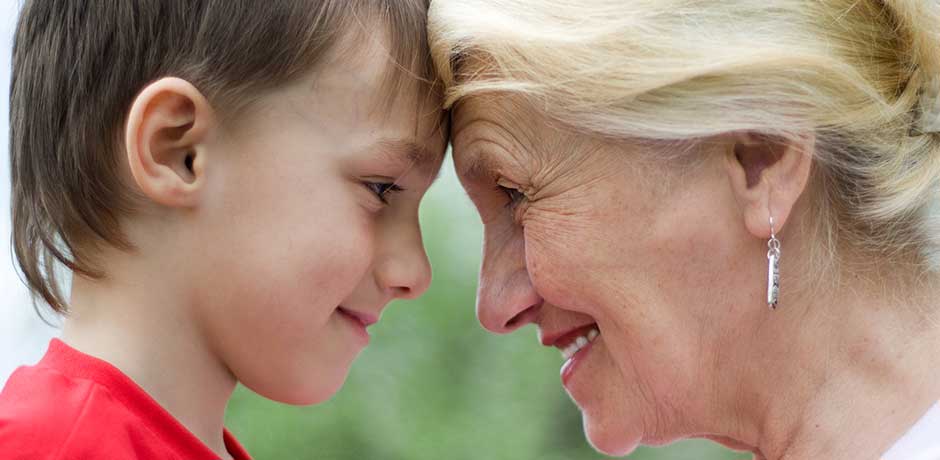 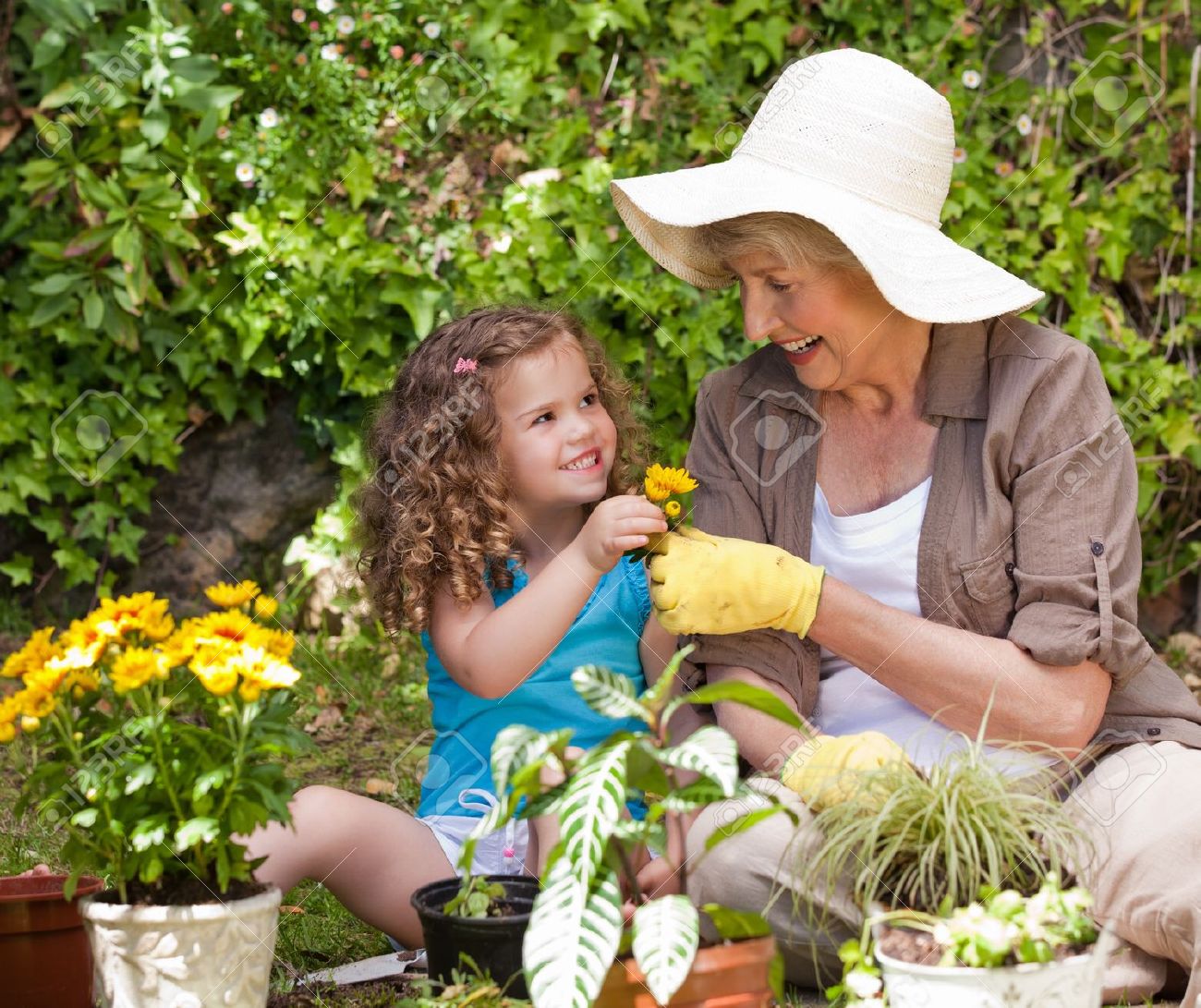 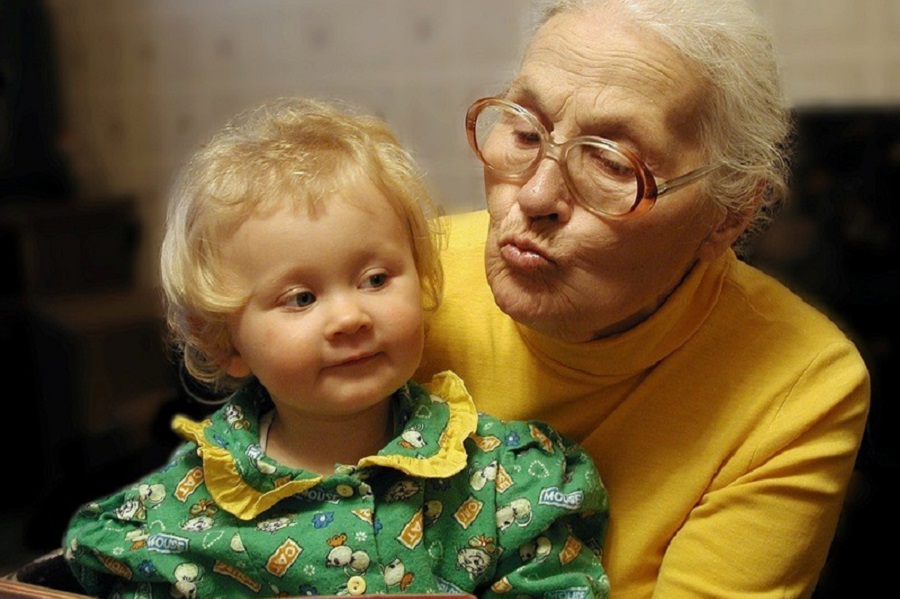 Вот счастье-то!!!
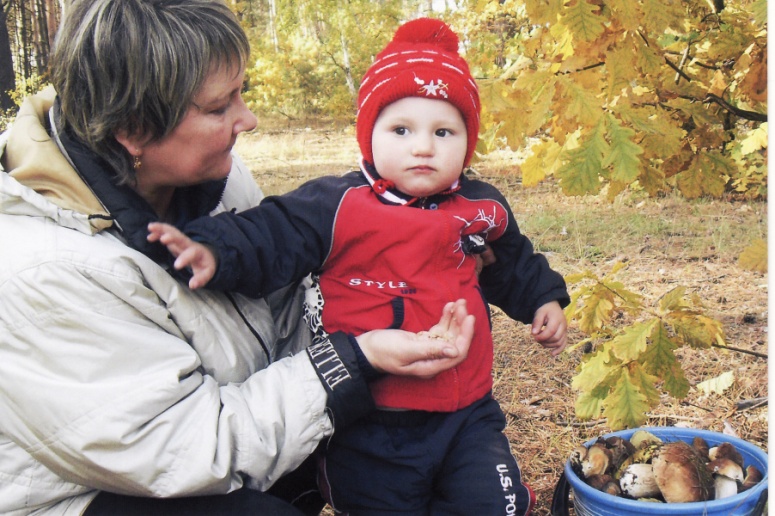 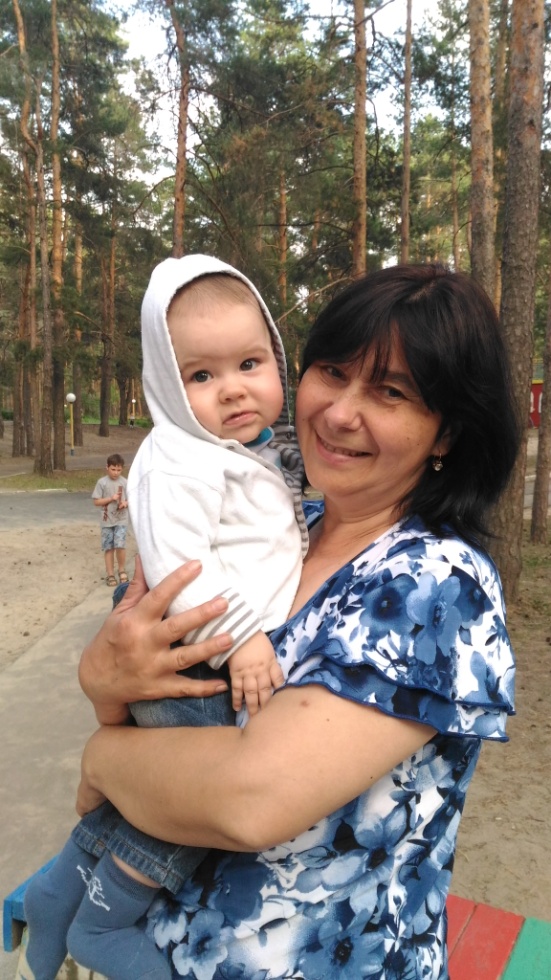 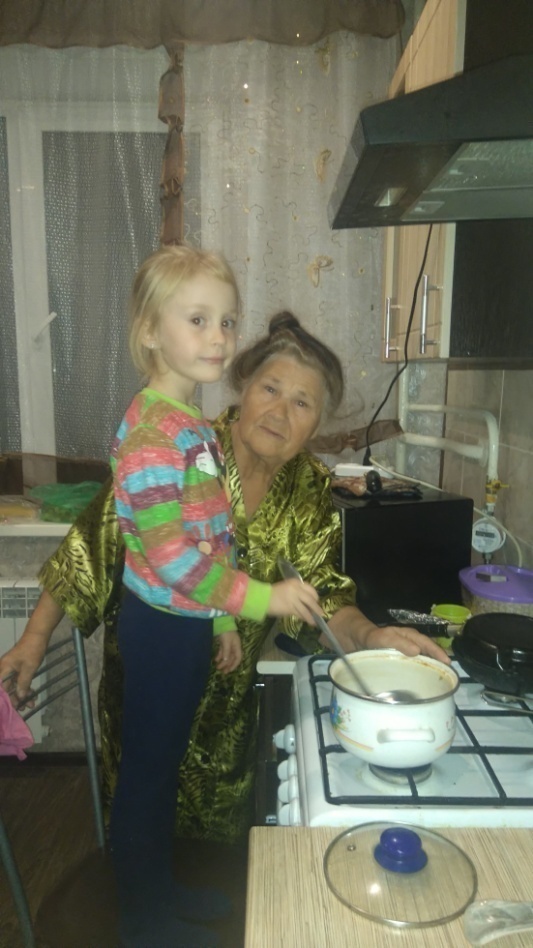 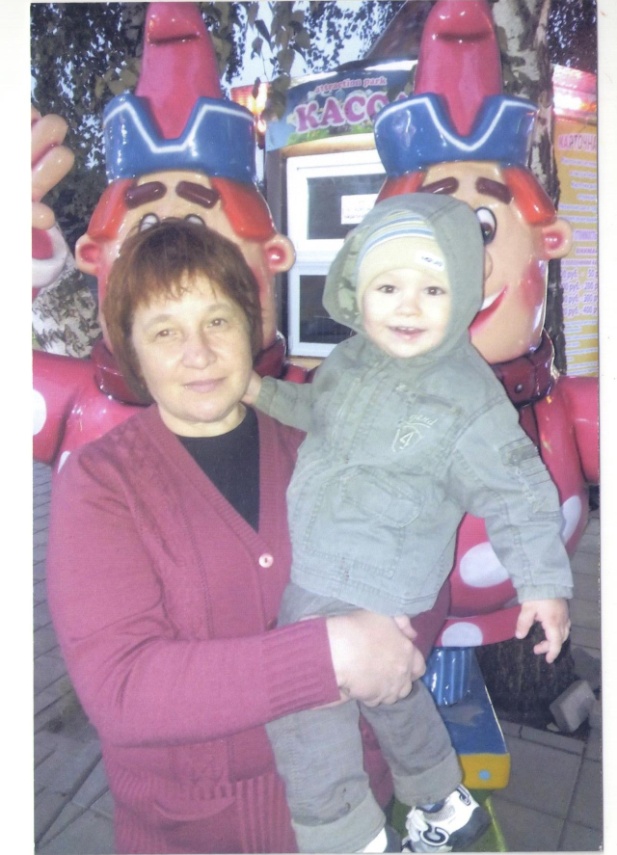 Строим карьеру?  СТРОИМ СЕМЬЮ?
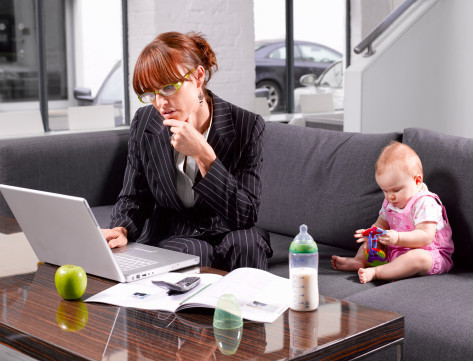 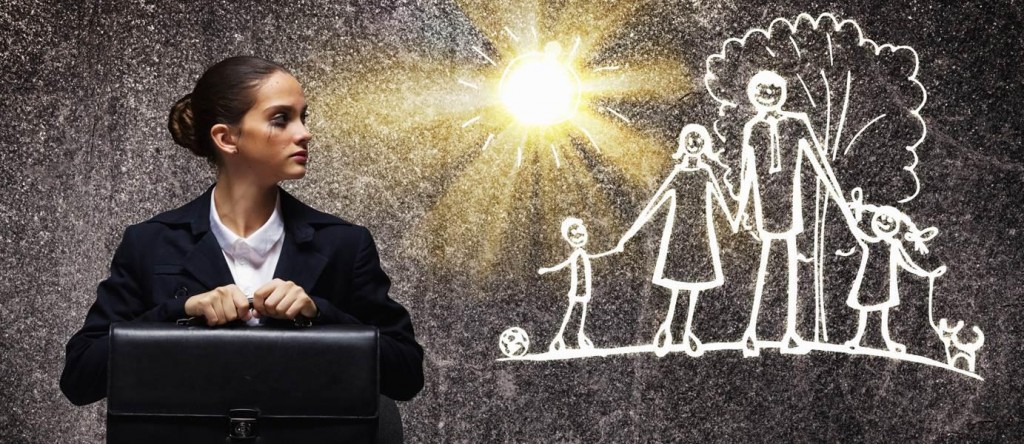 Самые заботливые руки…
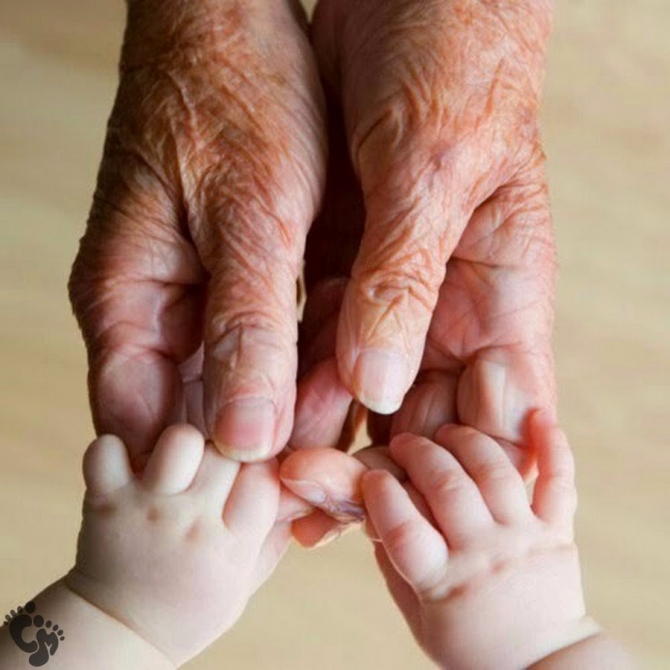 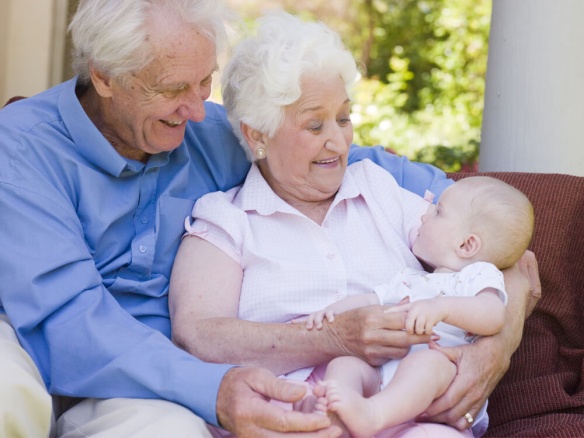 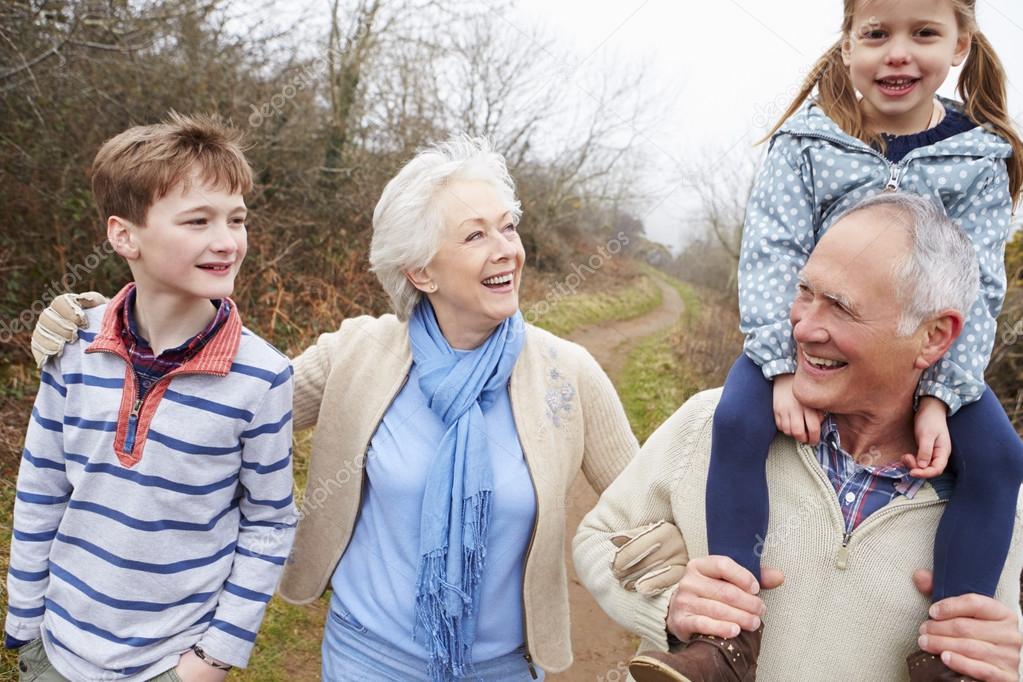 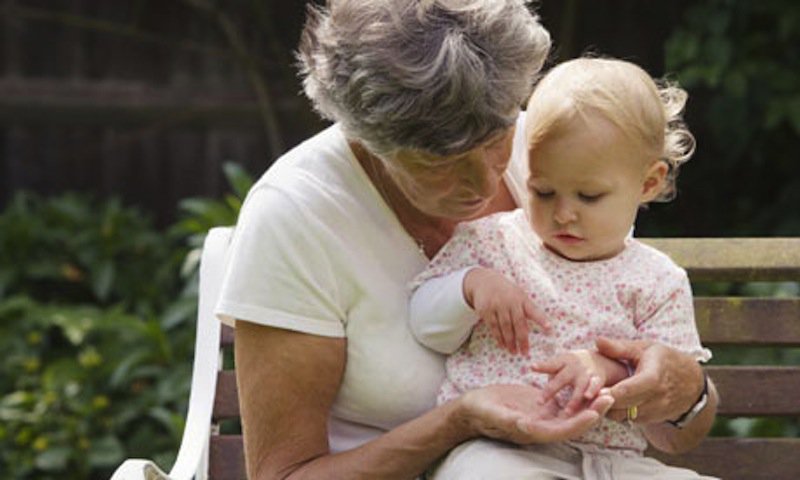 ДЕНЬ СЕГОДНЯШНИЙ
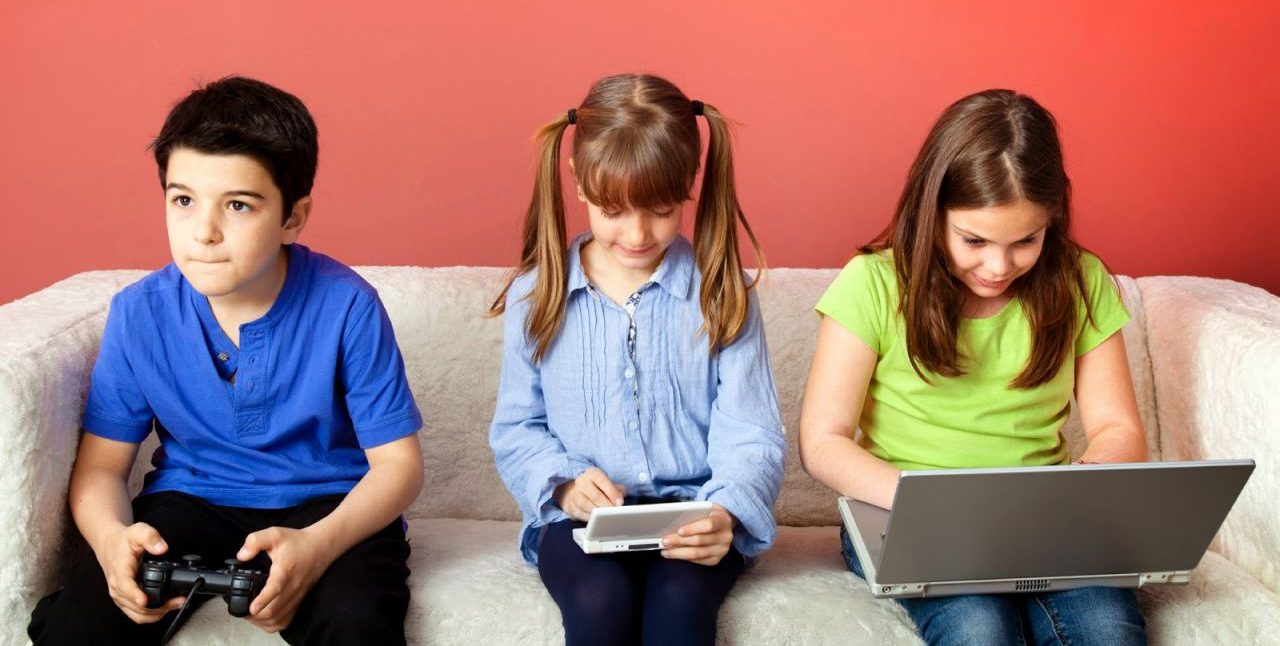 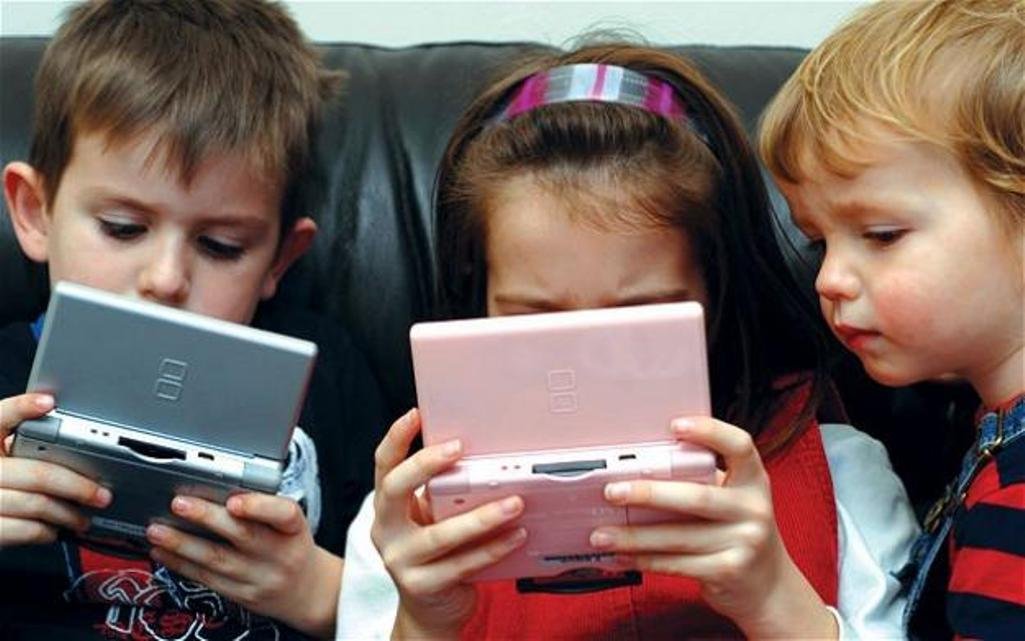 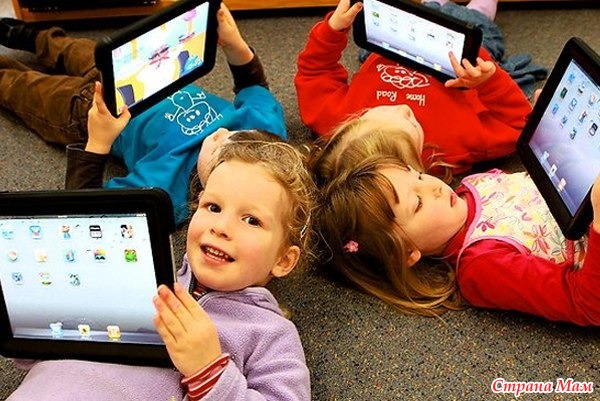 Фундамент  жизни
«Я о воспитании никогда не писал, потому что полагаю, что воспитание сводится к тому, чтобы самому жить хорошо, то есть самому двигаться, воспитываться, только этим люди влияют на других, воспитывают их. И тем более на детей, с которыми связаны. Быть правдивым и честным с детьми, не скрывая от них того, что происходит в душе, есть единственное воспитание…»
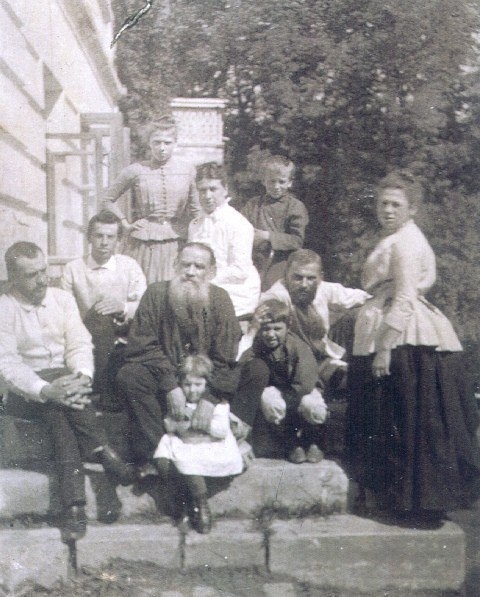 «Учебник   жизни»
Читайте   детям   сказки!
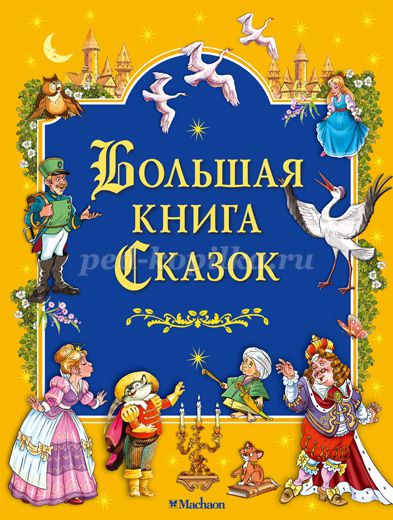 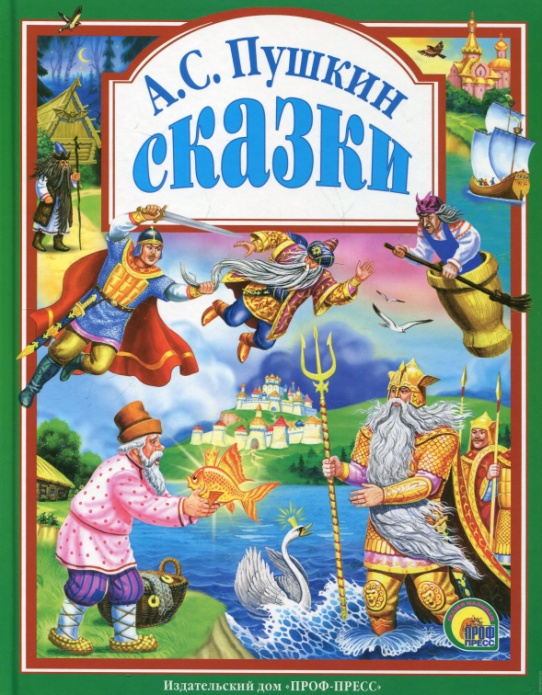 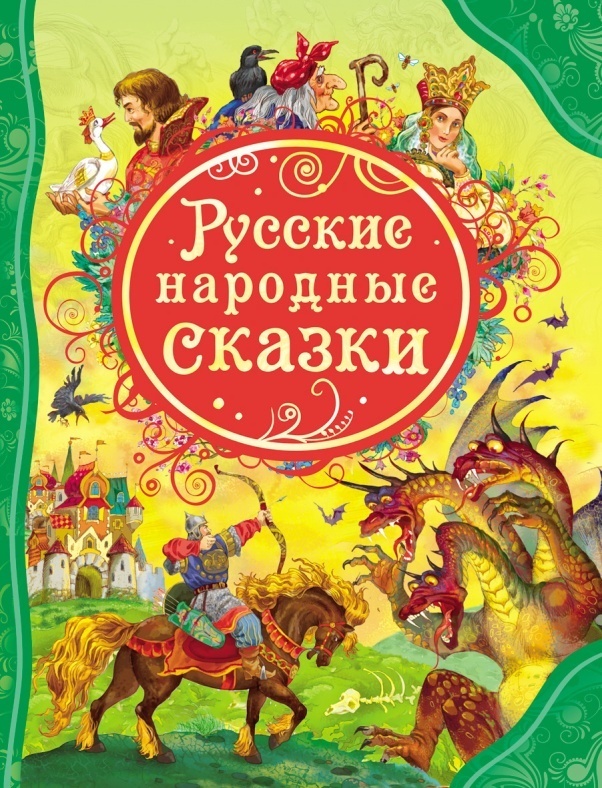 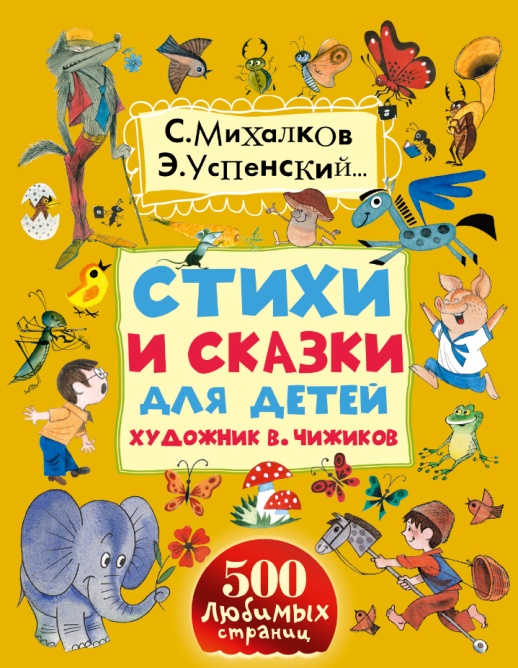 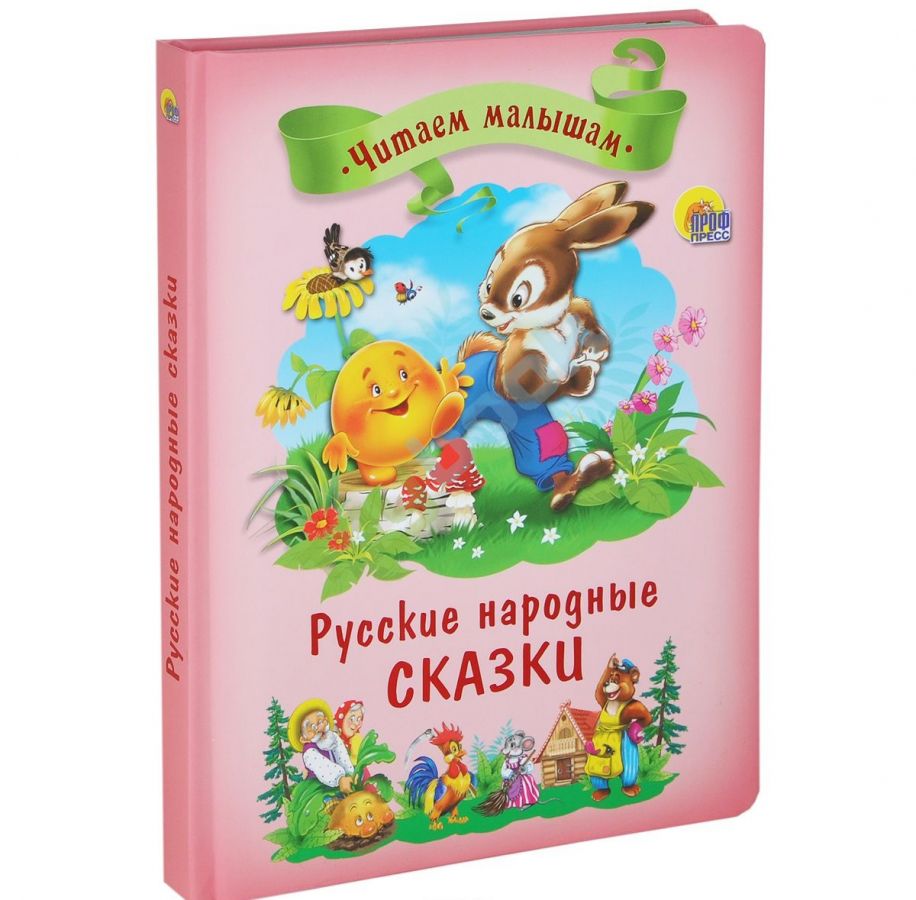 ЭПОХА  ЗАИМСТВОВАНИЙ
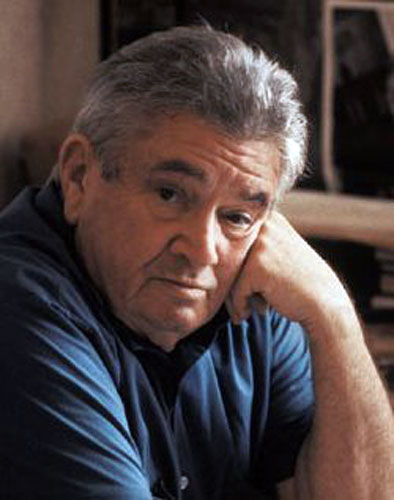 Евгений  Весник «Ода русскому языку»
От сердца я хочу воззвать
Ко всем, кто сын России верный:
Пора не нАчать, а начАть
Язык наш очищать от скверны.
Друзья, следите за собой, 
Когда по – русски говорите.
Ведь это наш язык родной –
Его для внуков сохраните!
ПРИХОДИТЕ В БИБЛИОТЕКУ! (Тамбов, чичканова, 89)
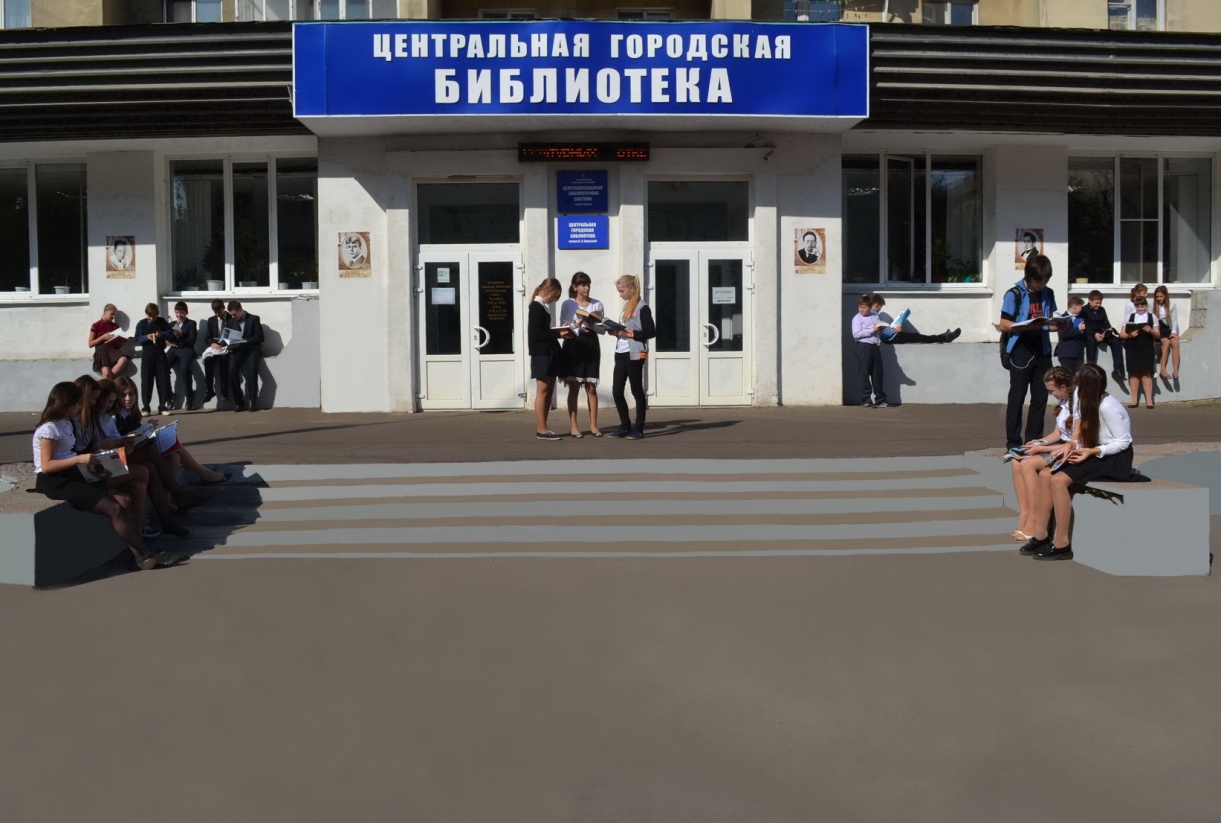 Программа телепередач:
9:00 – «Смешарики» 

10:00 – «Чип и Дейл спешат на помощь» 

12:00 – «Фиксики»

14:00 – «Гадкий Я!»

15:00 – «Самый маленький гном»

16:00 – «Маша и Медведь»
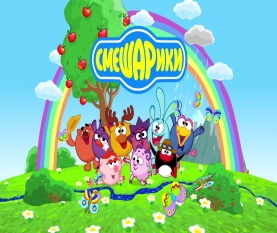 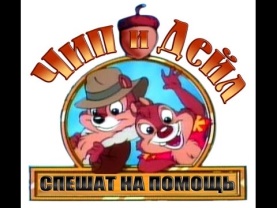 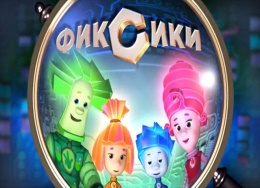 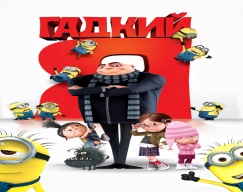 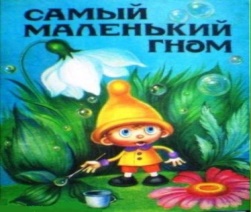 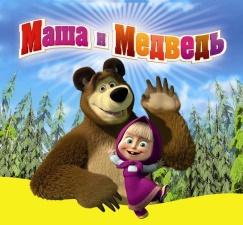 18:00 – «Лунтик»

19:00 – «Скуби-Ду»

20:00 – «Барбоскины» 

21:00 – «Ну, погоди!»

22:00 – «Как львенок и черепаха пели песню»

23:00 – «Каникулы в Простоквашино»
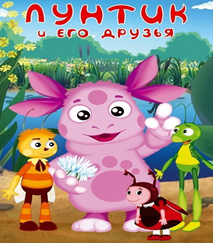 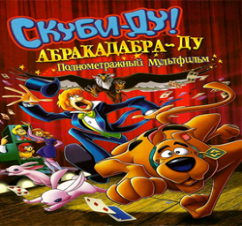 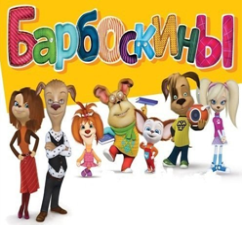 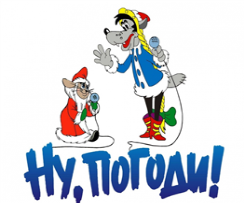 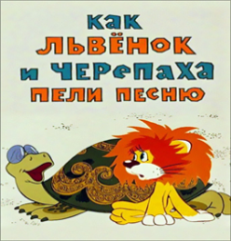 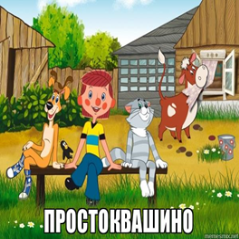 ИГРАЛИ  НАШИ  БАБУШКИ…
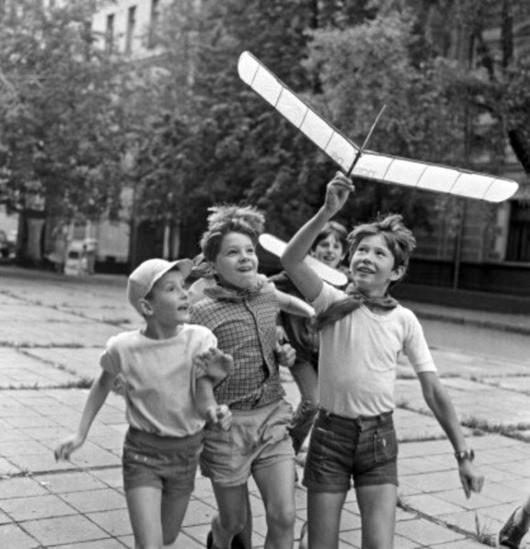 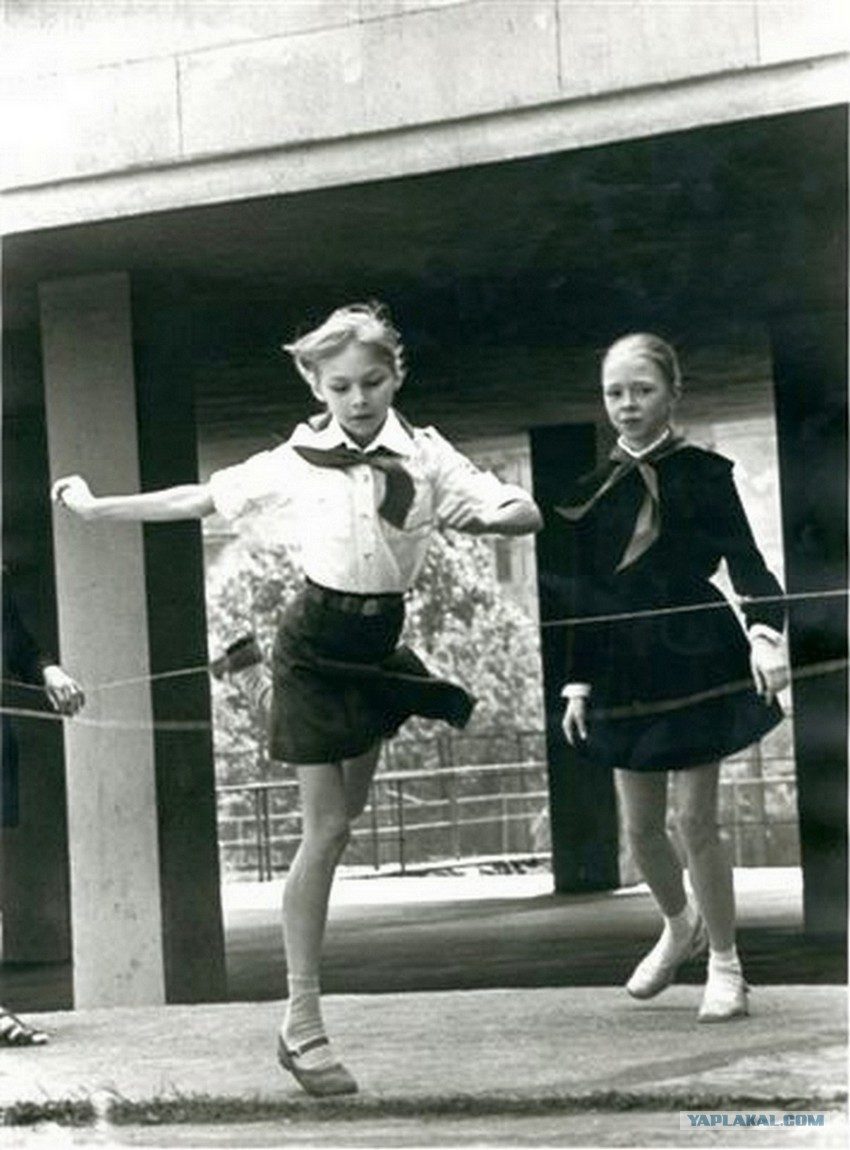 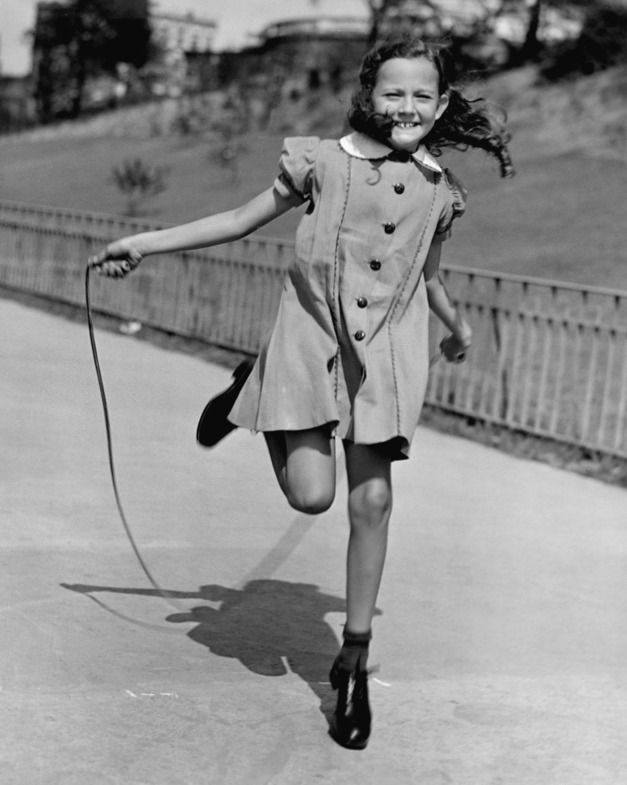 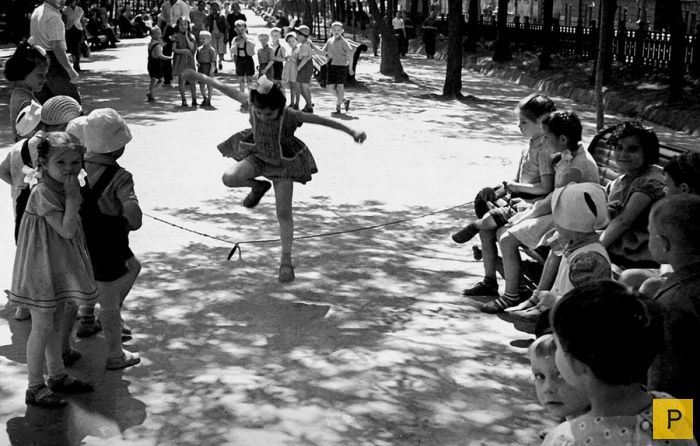 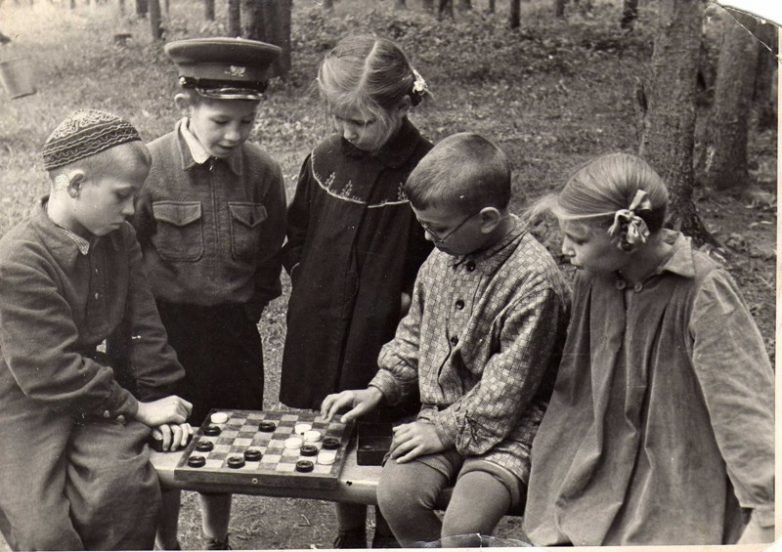 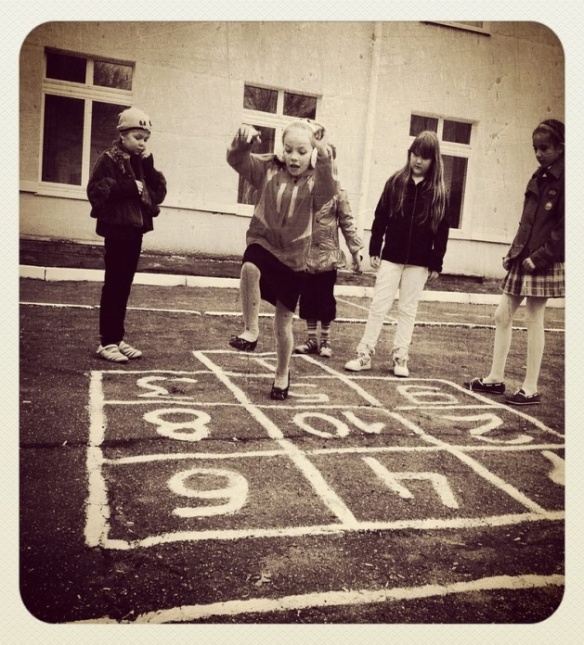 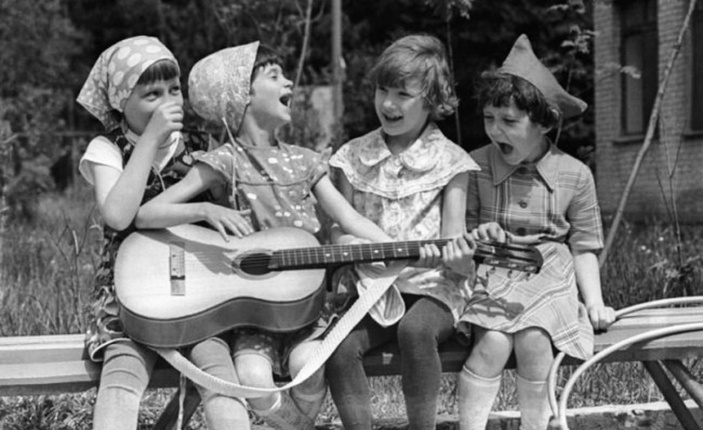 А  ЧТО  СЕГОДНЯ?
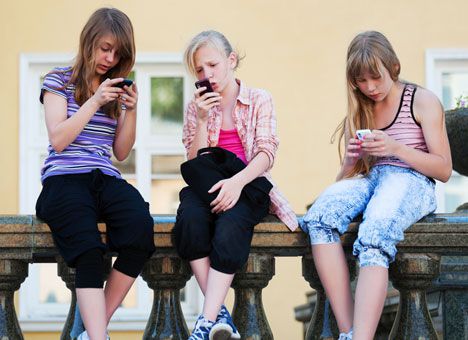 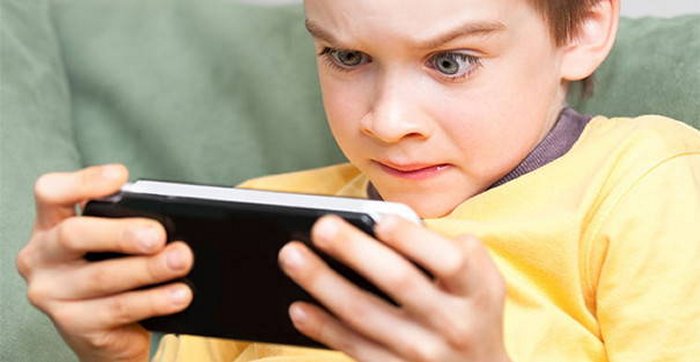 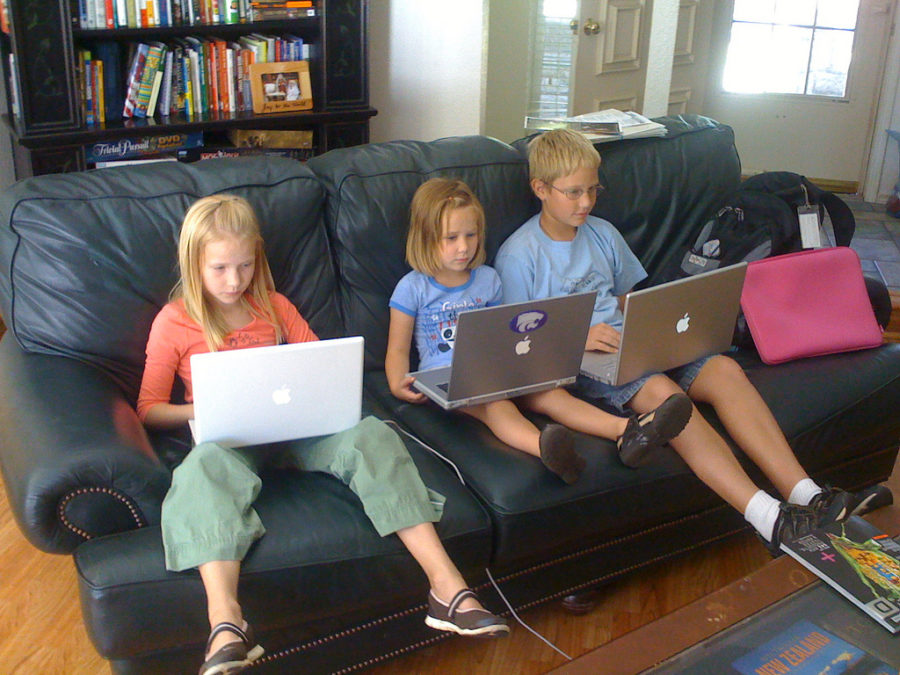 Университет семейных наукКафедра «Бабушка рядышком с дедушкой»
«Игры нашего детства – традиция счастья»
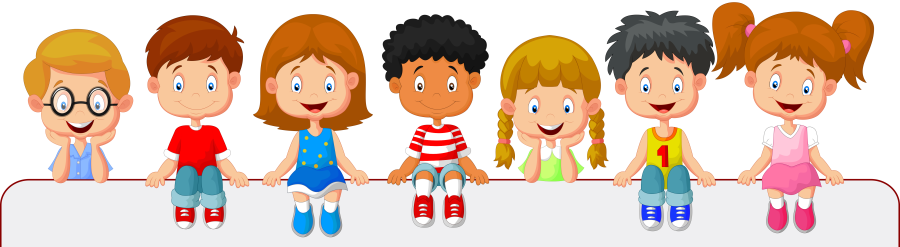 «Игра – это огромное светлое окно, через которое в духовный мир ребёнка вливается живительный поток представлений, понятий об окружающем мире.                                             Игра – это искра, зажигающая огонёк пытливости и любознательности»                                                     В.А.Сухомлинский
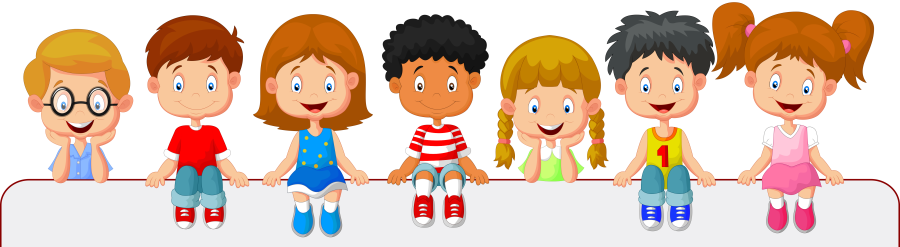 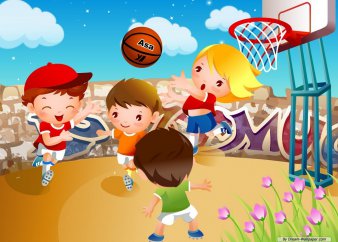 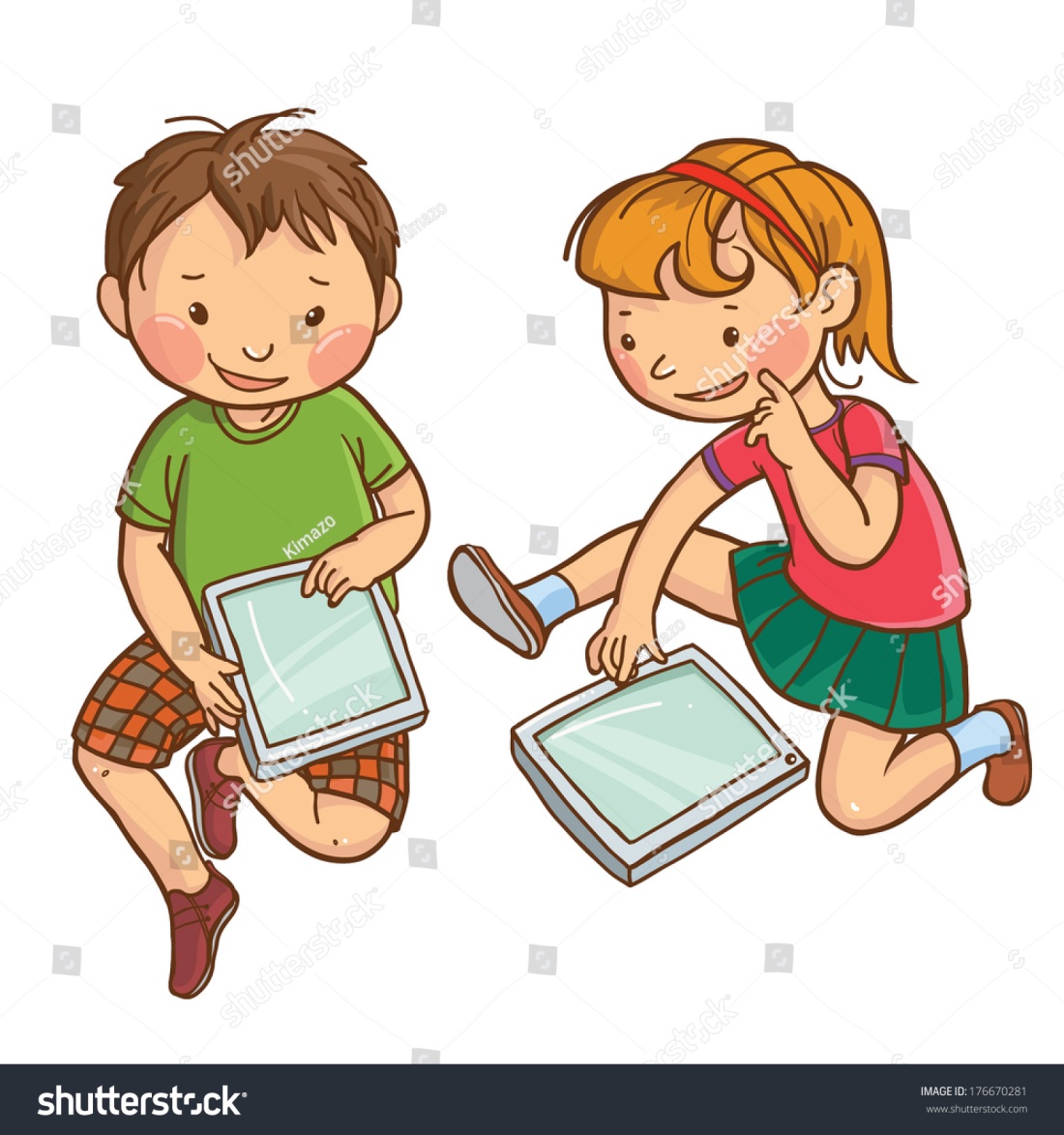 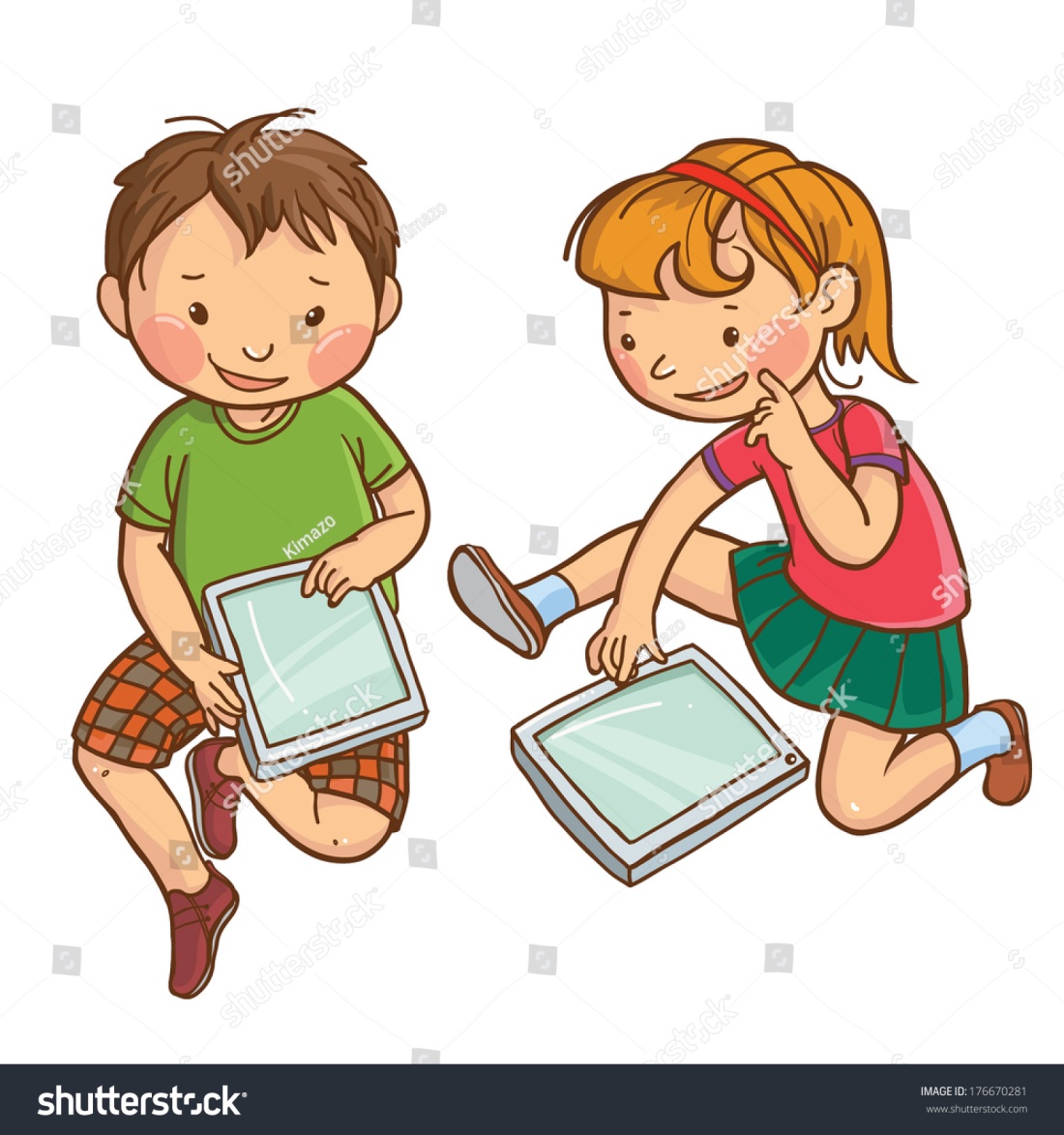 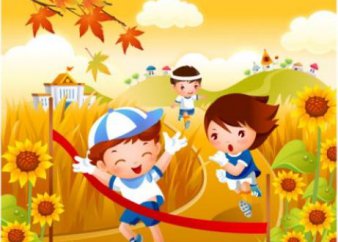 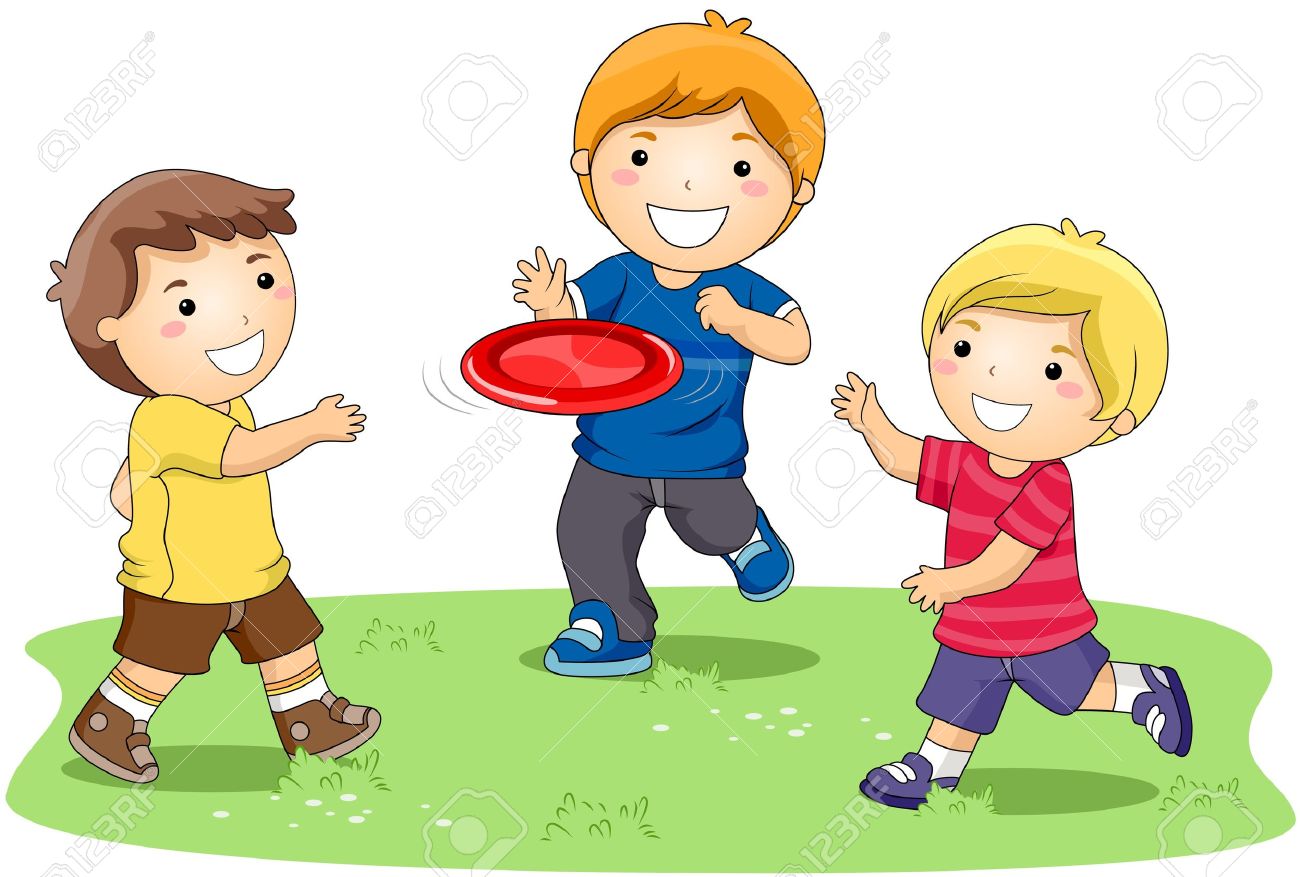 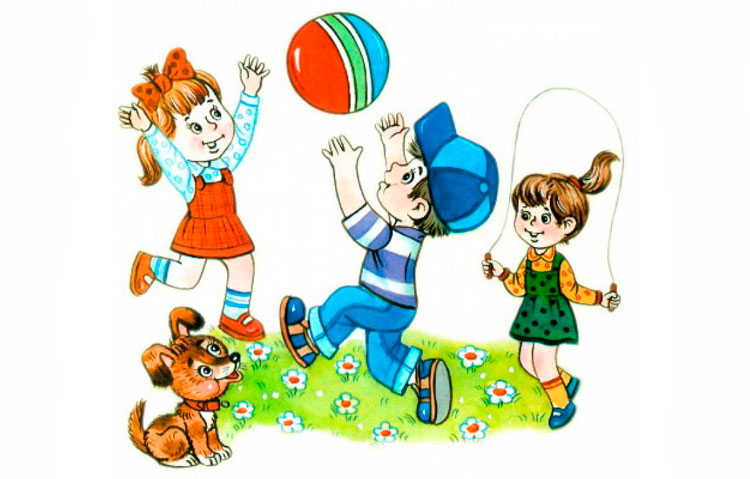 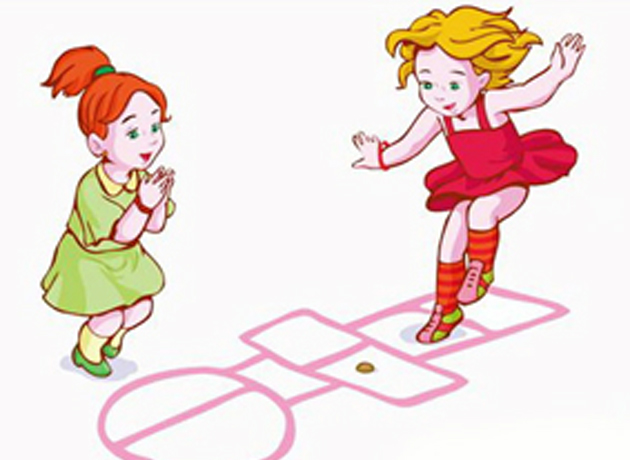 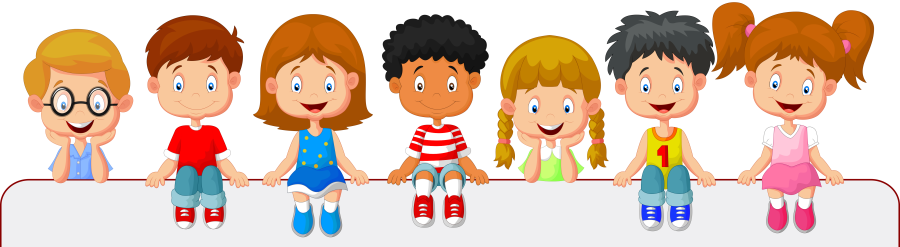 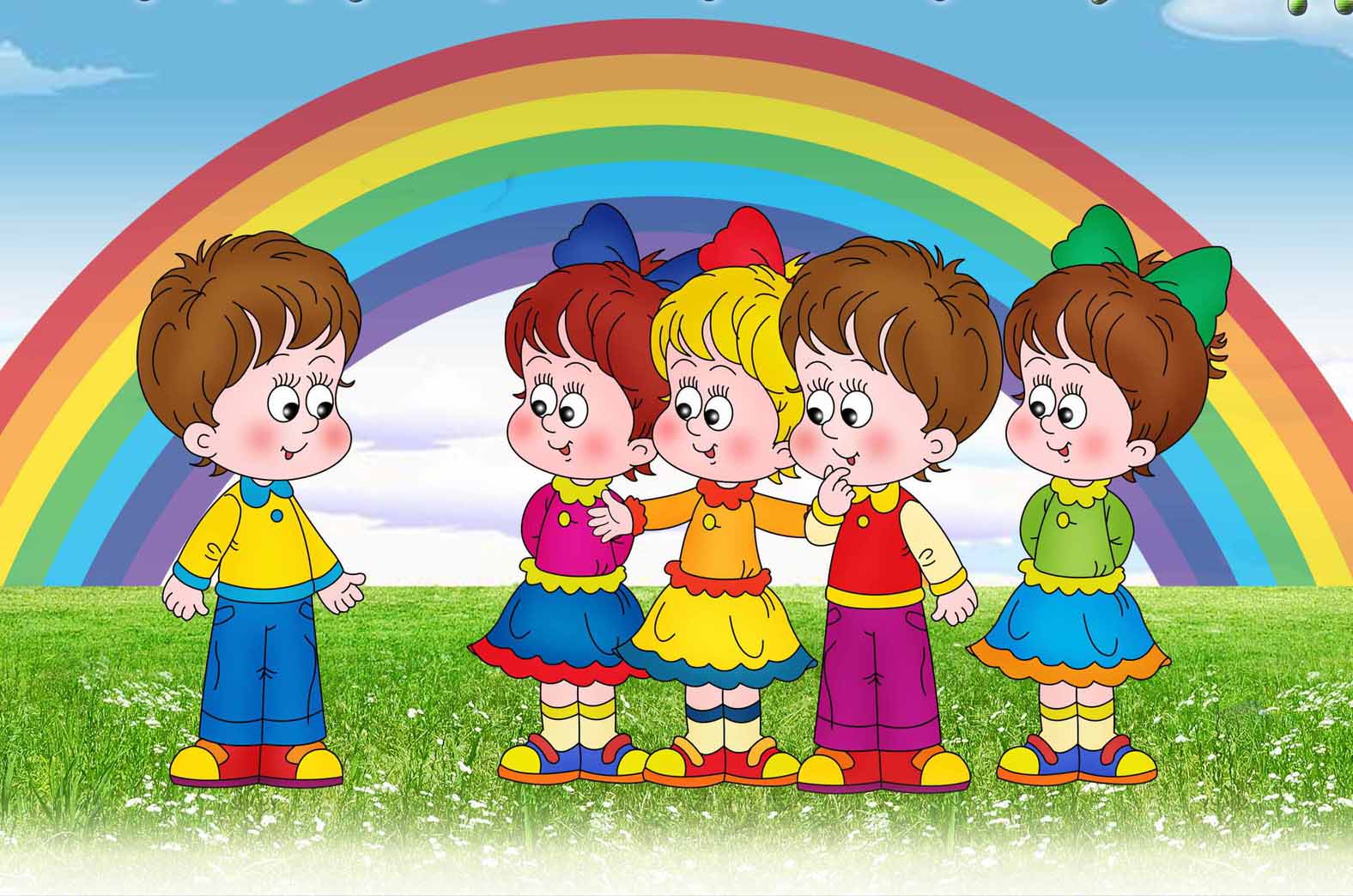 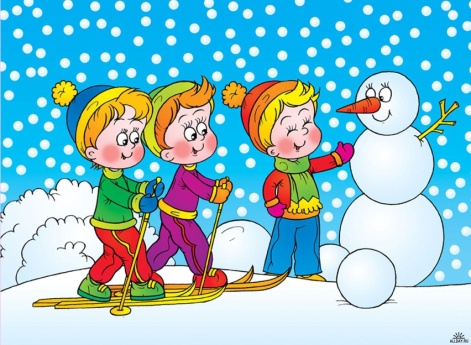 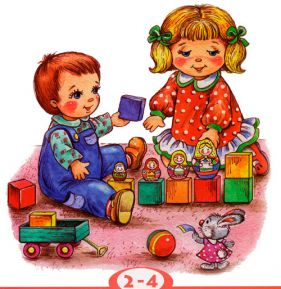 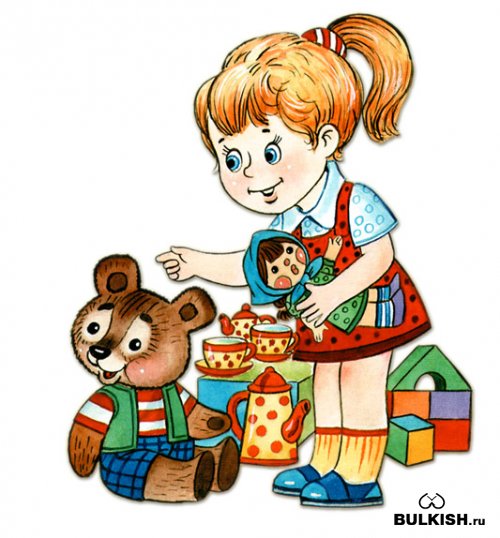 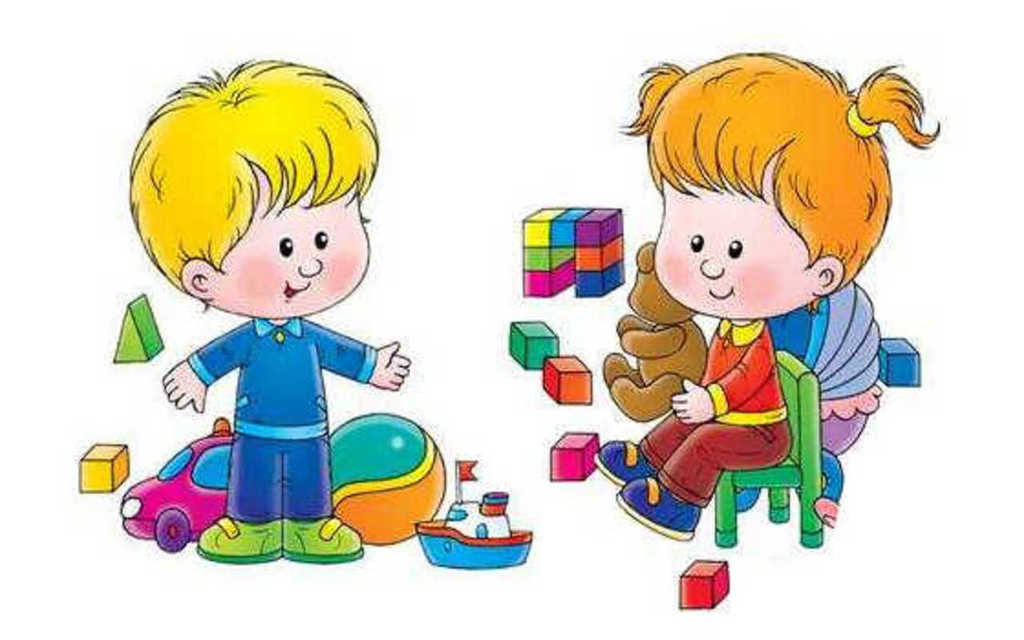 Сюжетно – ролевые игры
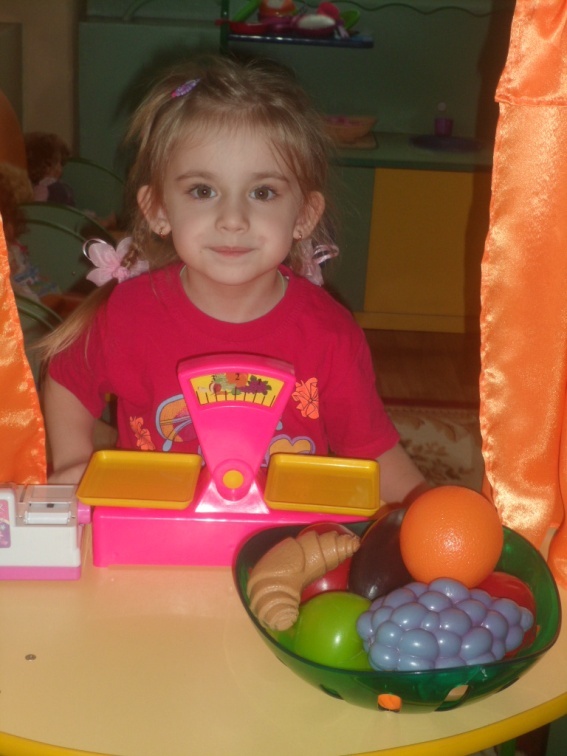 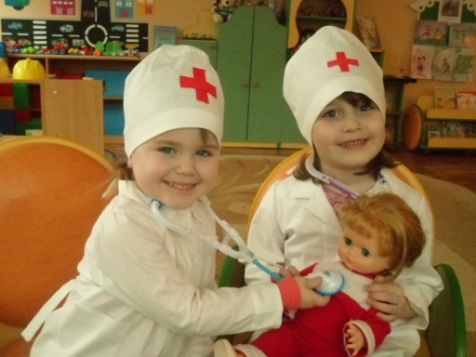 Сюжетно – ролевые игры
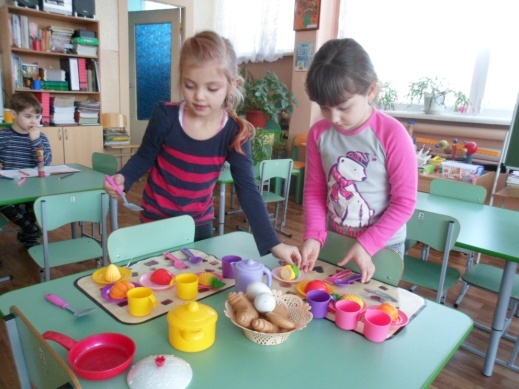 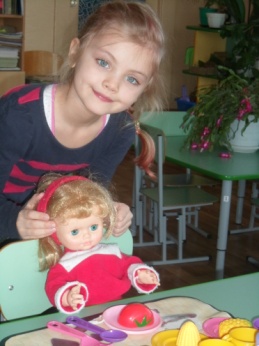 Сюжетно – ролевые игры
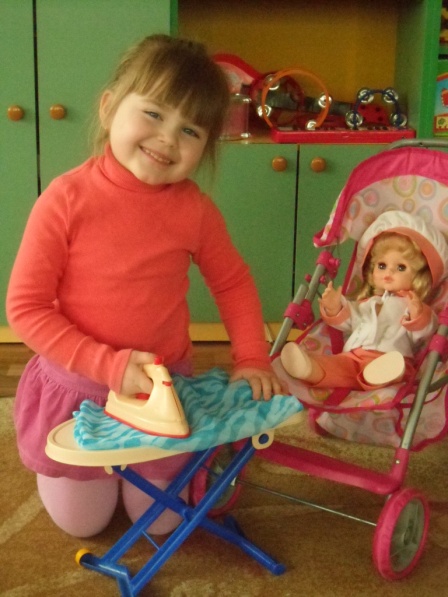 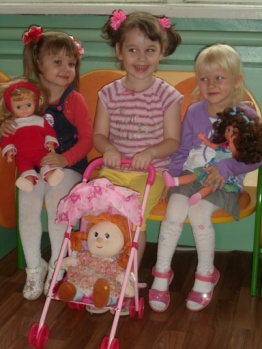 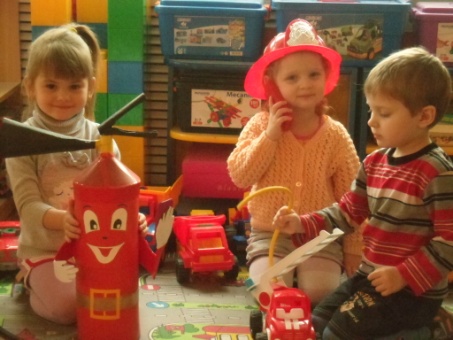 Сюжетно – ролевые игры
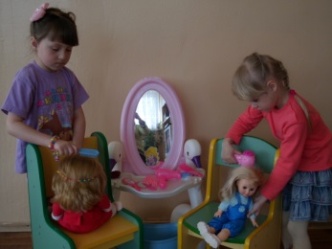 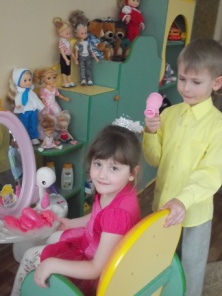 Игры с музыкальными игрушками
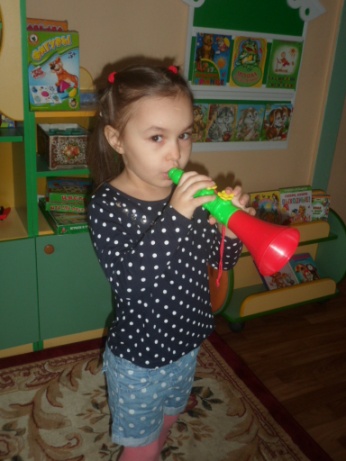 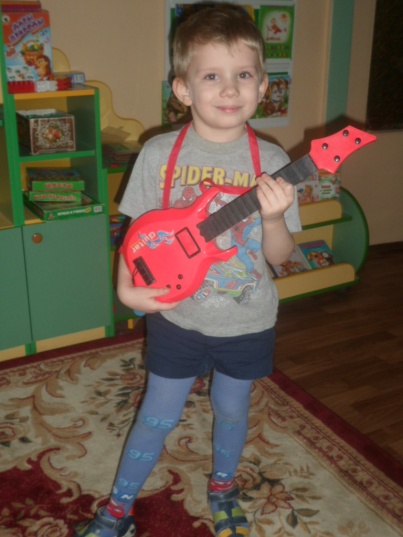 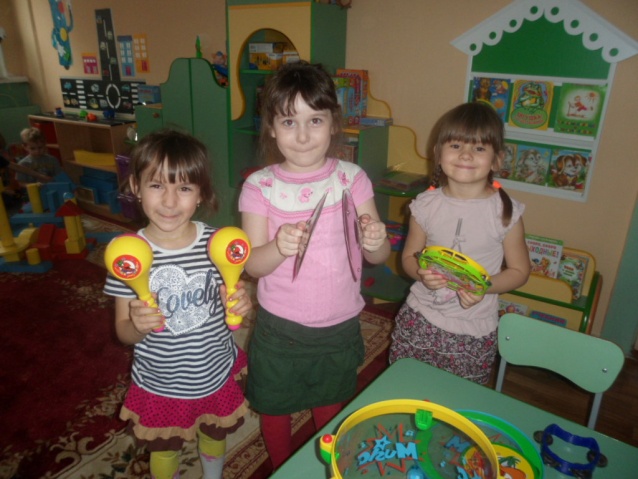 Театрализованные игры
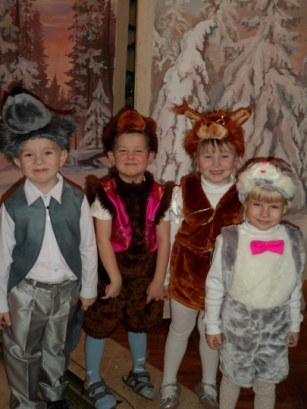 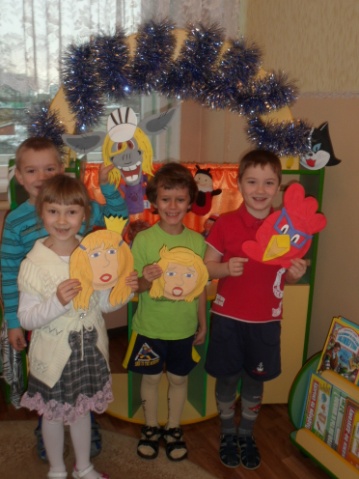 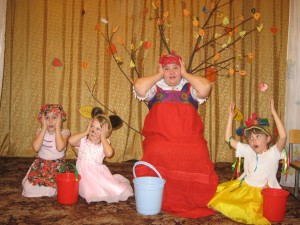 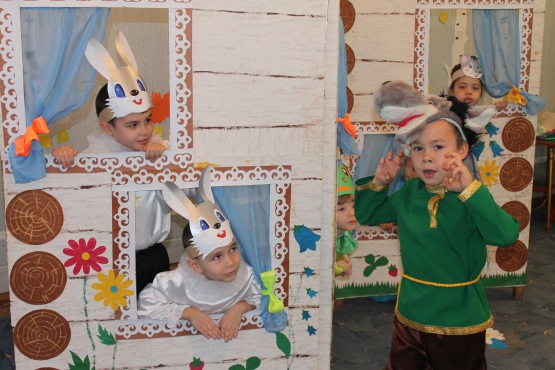 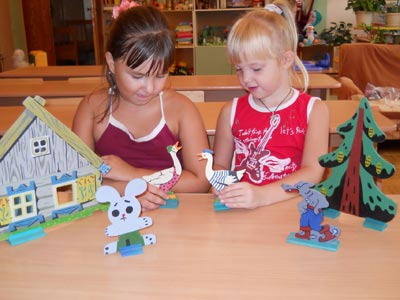 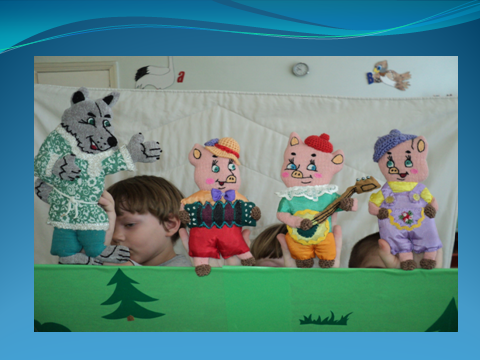 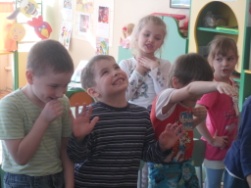 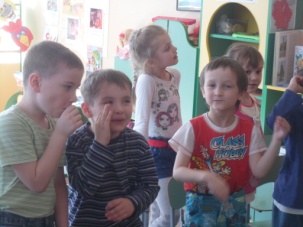 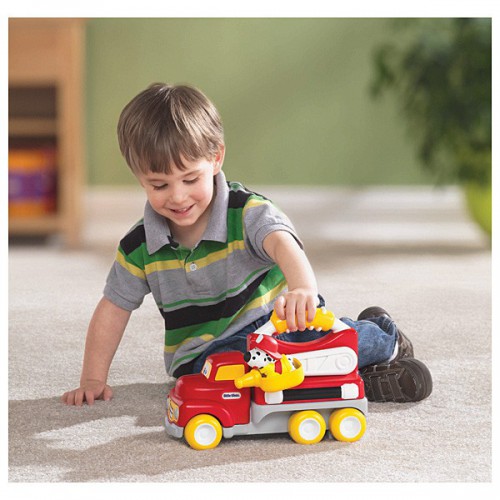 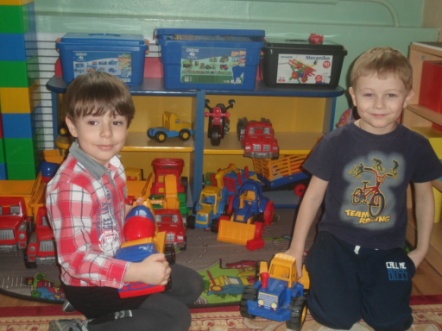 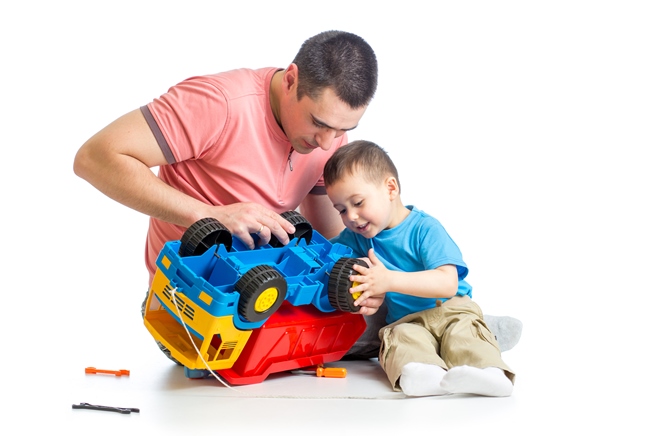 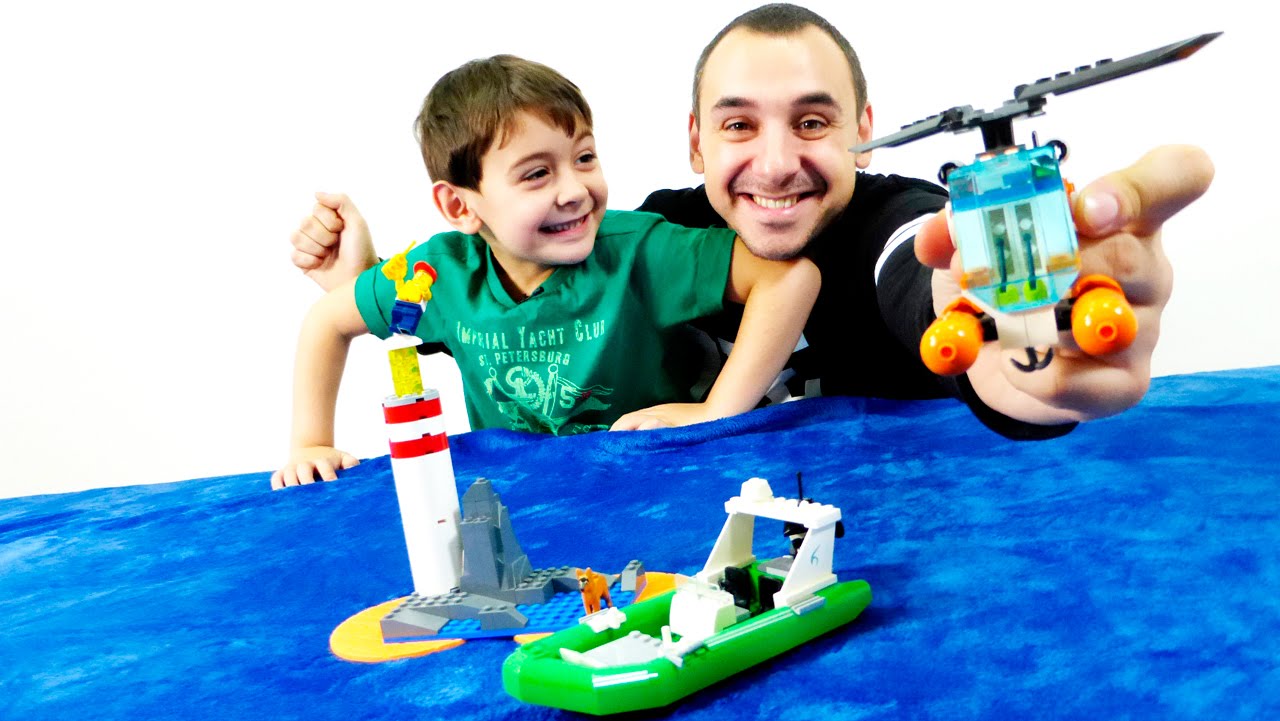 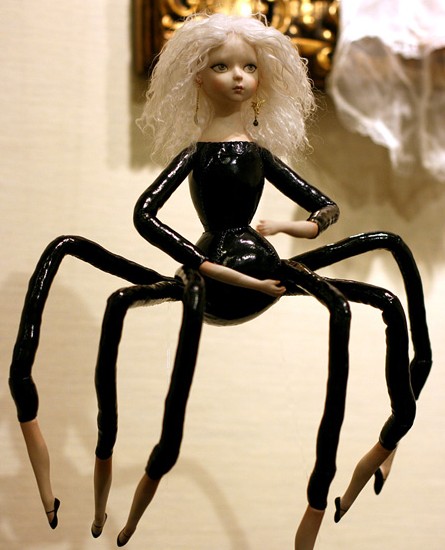 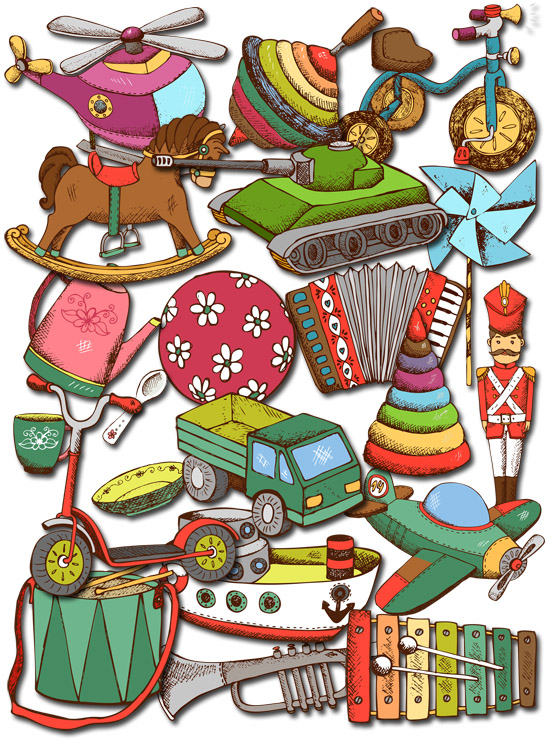 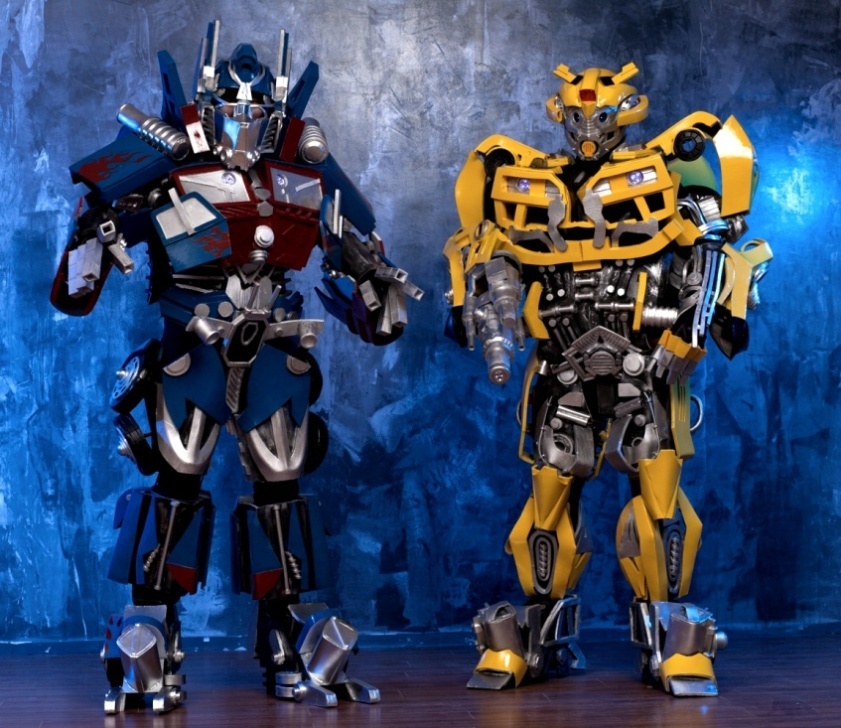 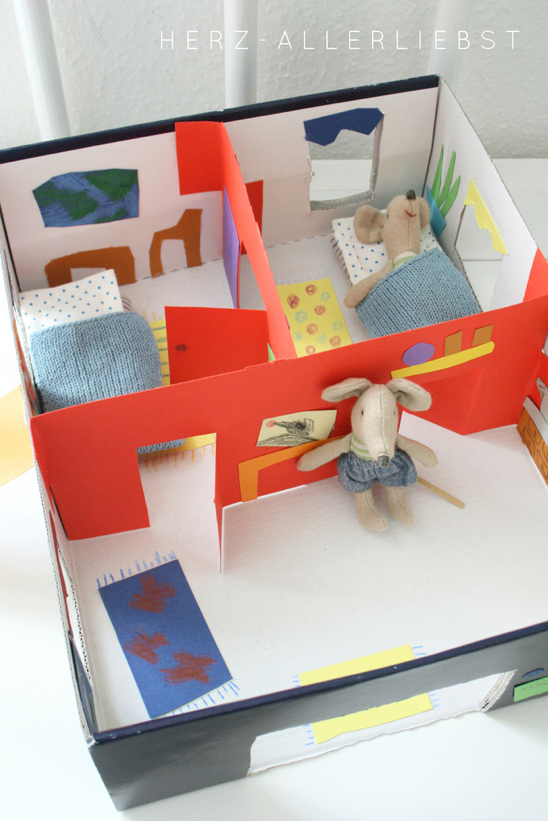 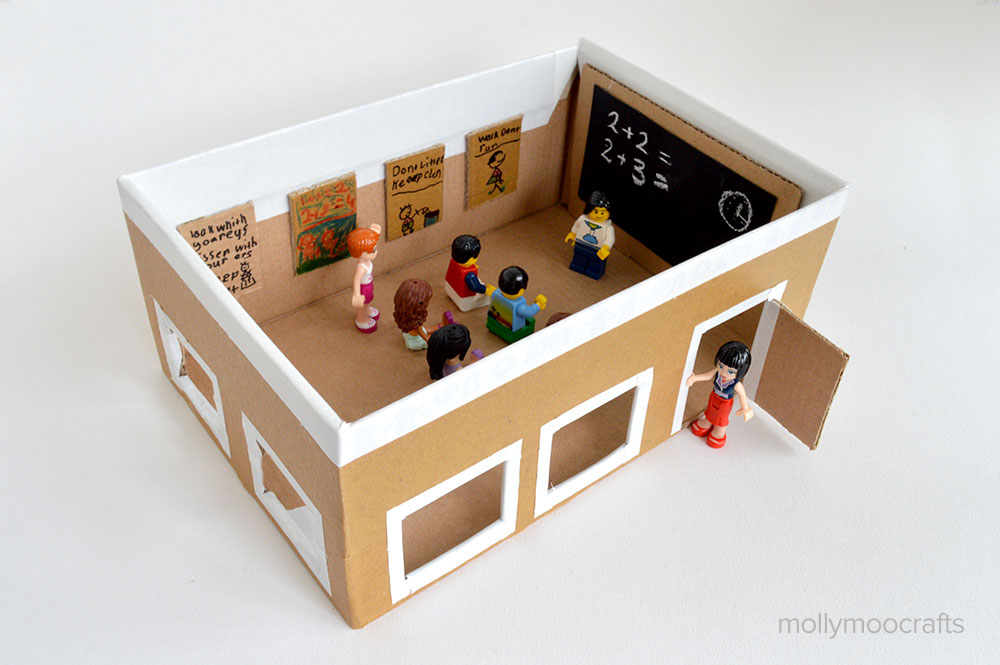 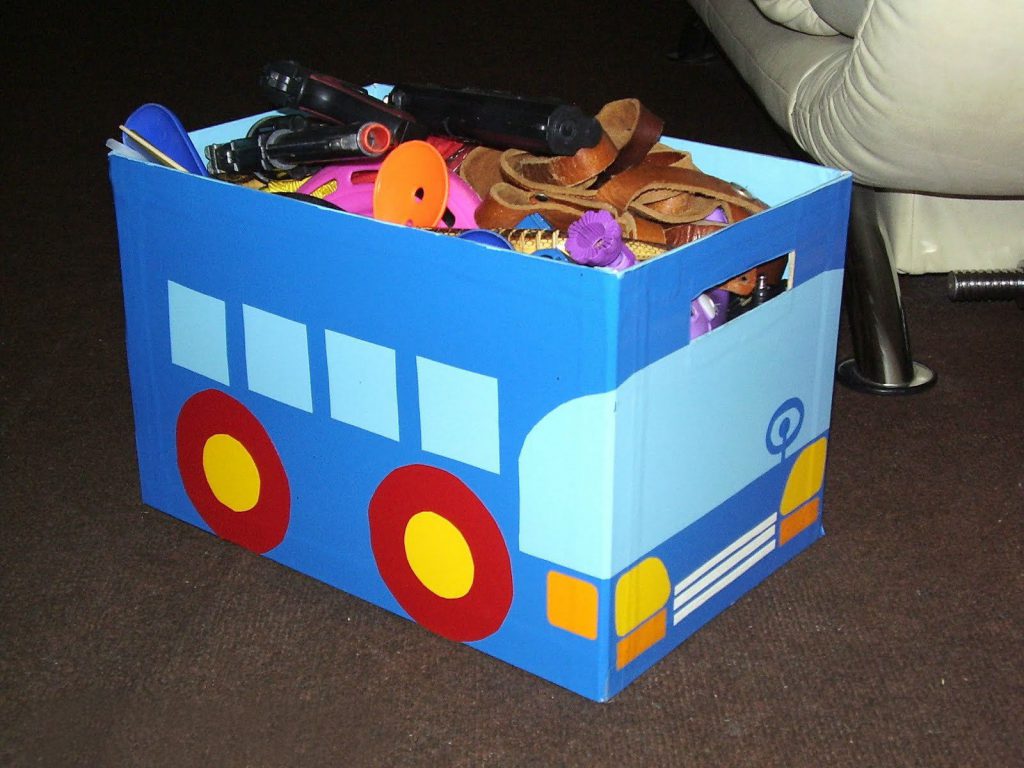 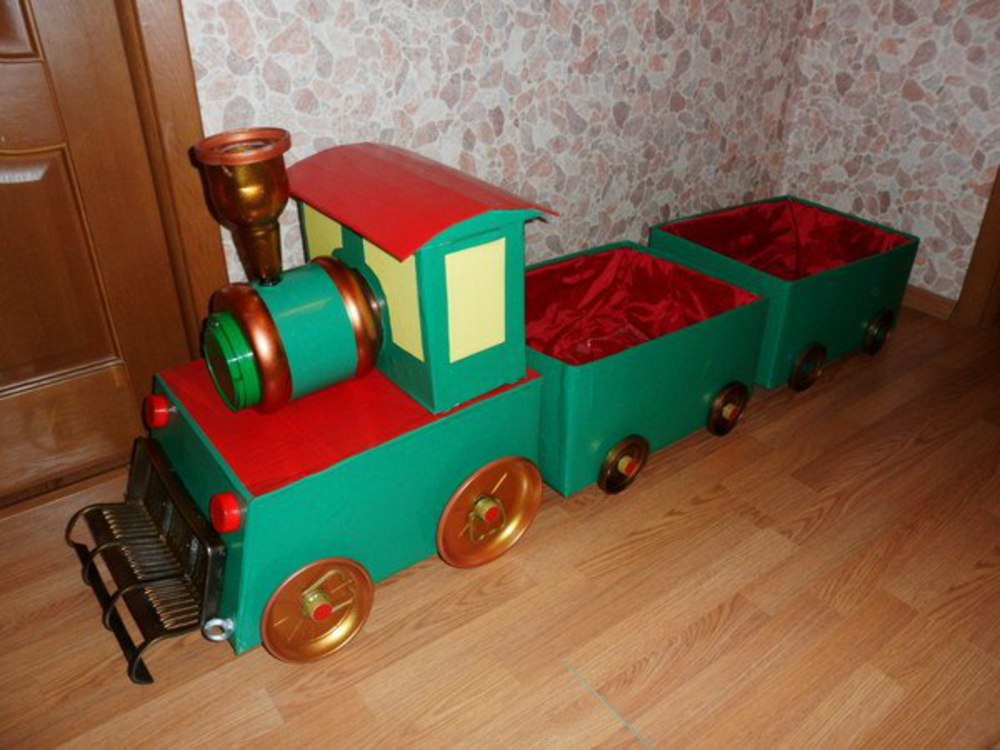 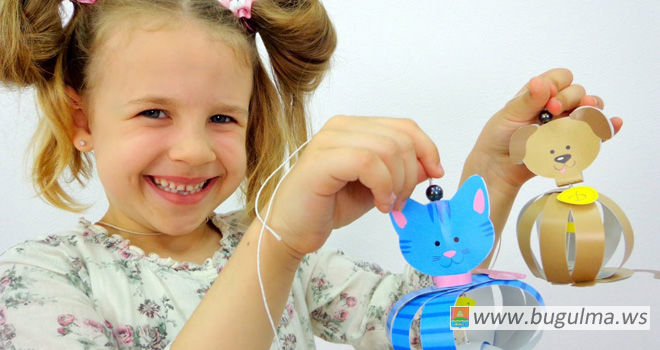 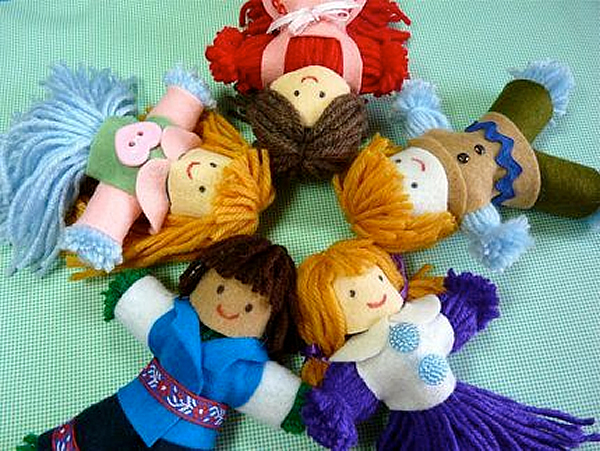 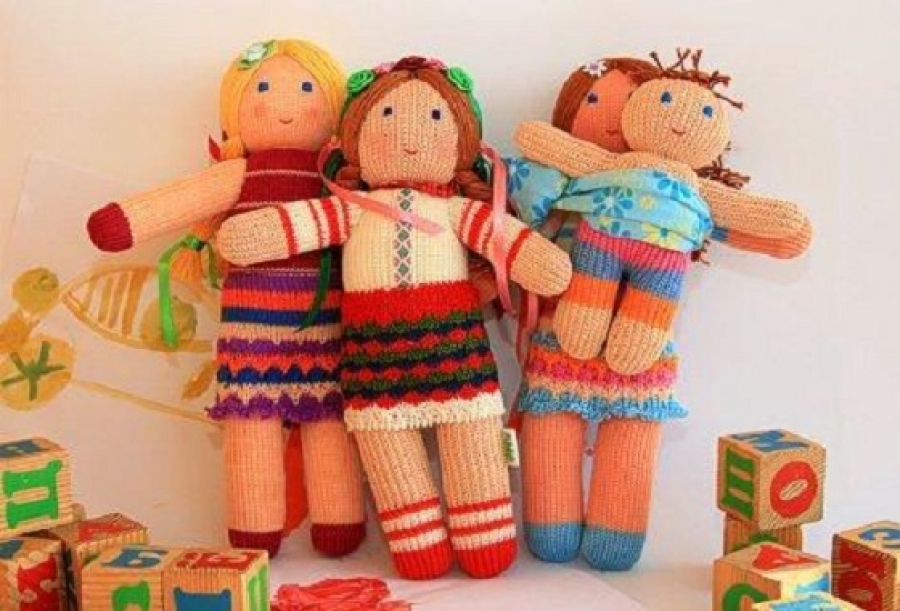 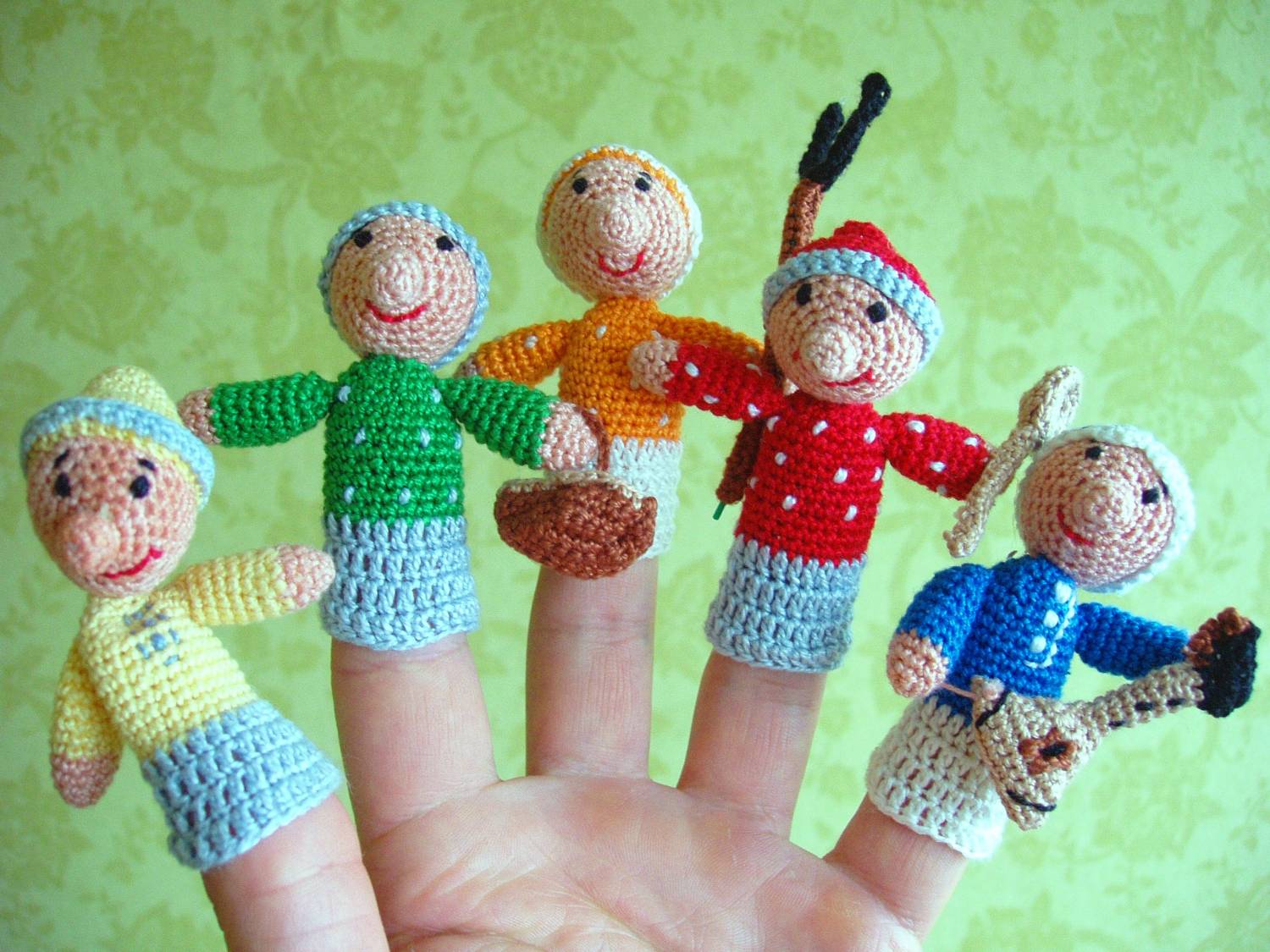 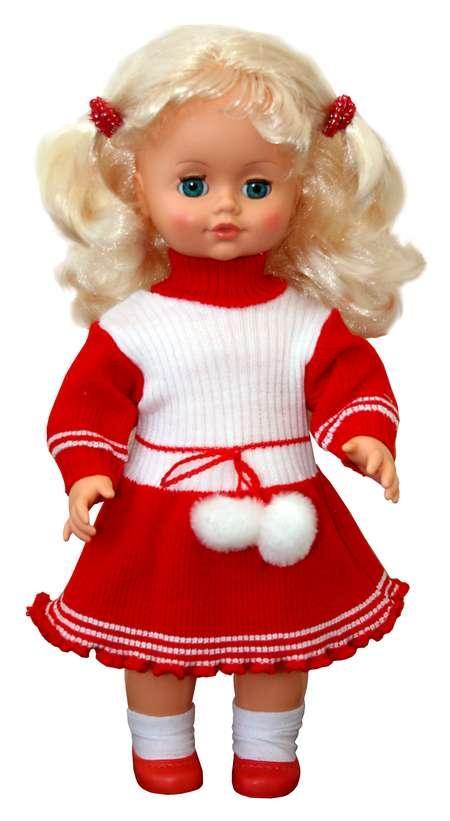 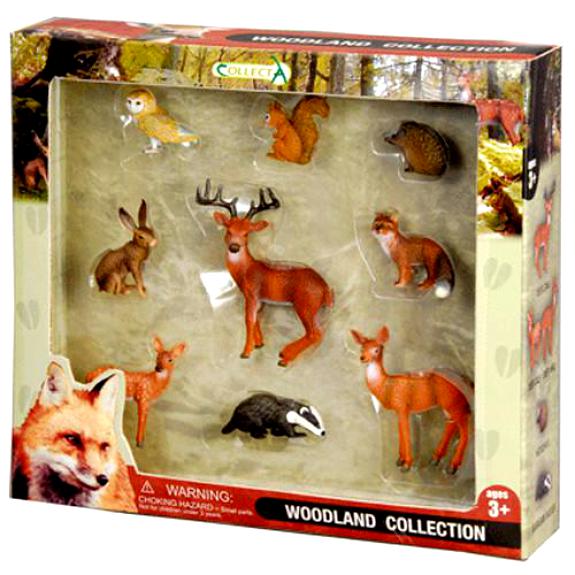 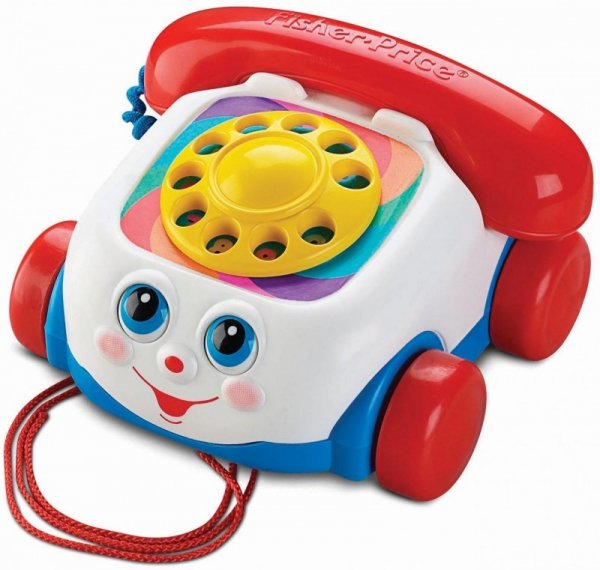 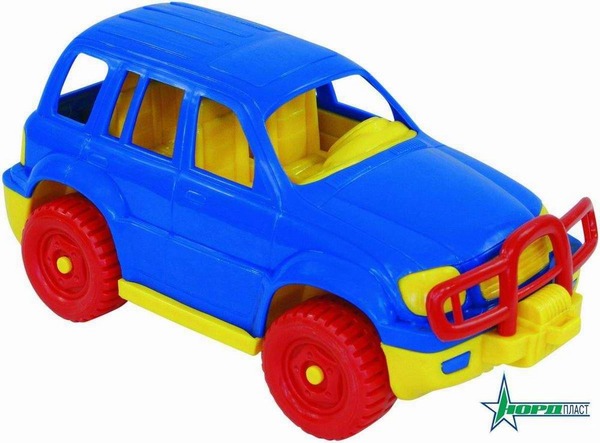 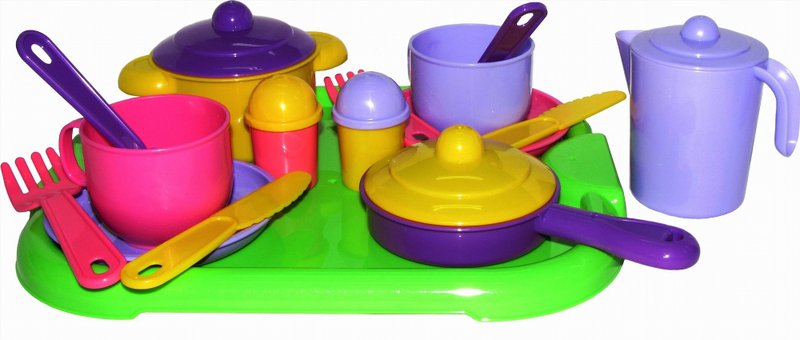 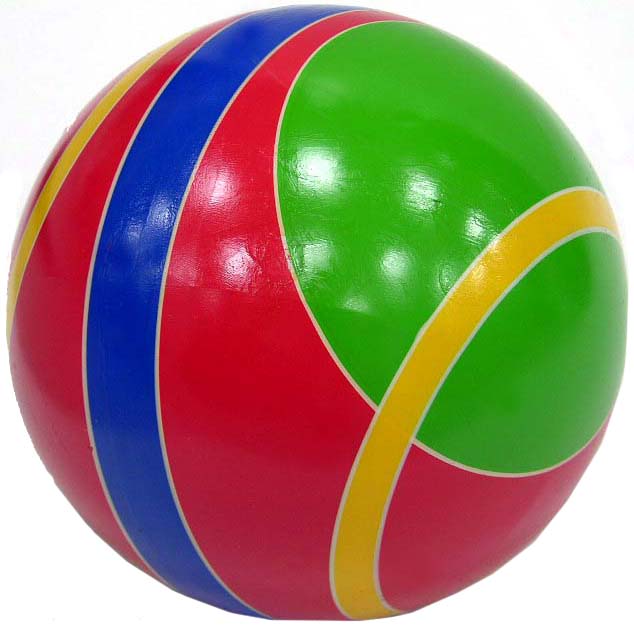 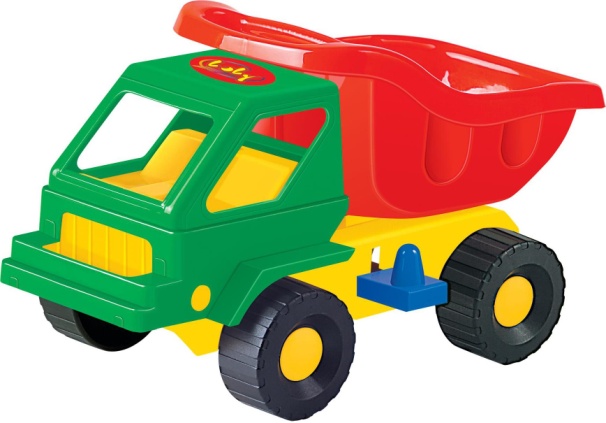 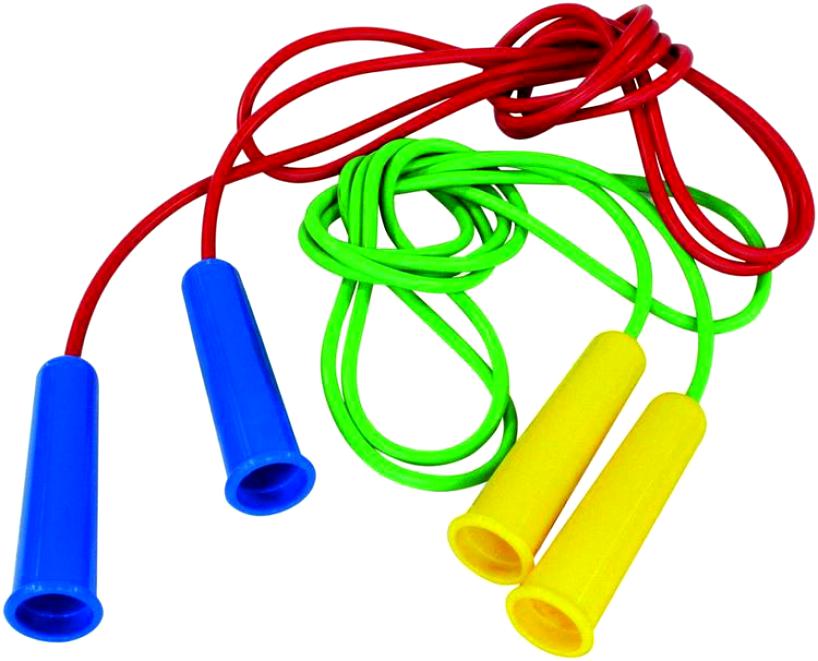 Подвижные игры на прогулке
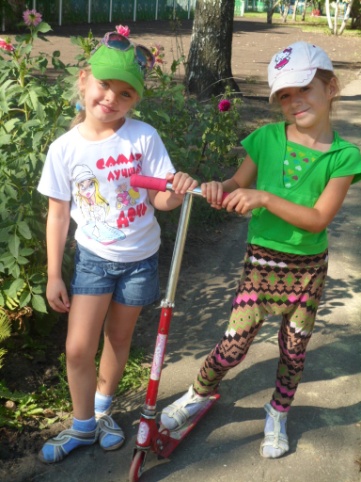 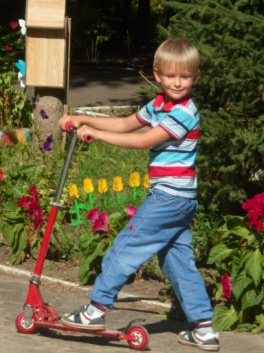 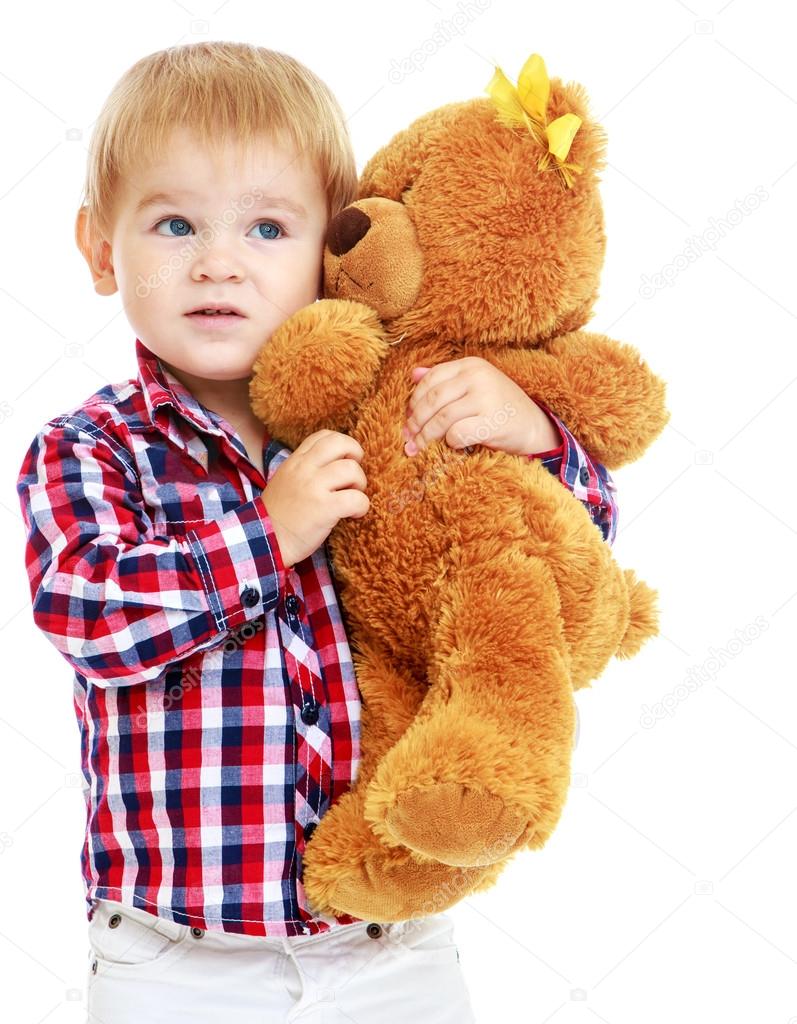 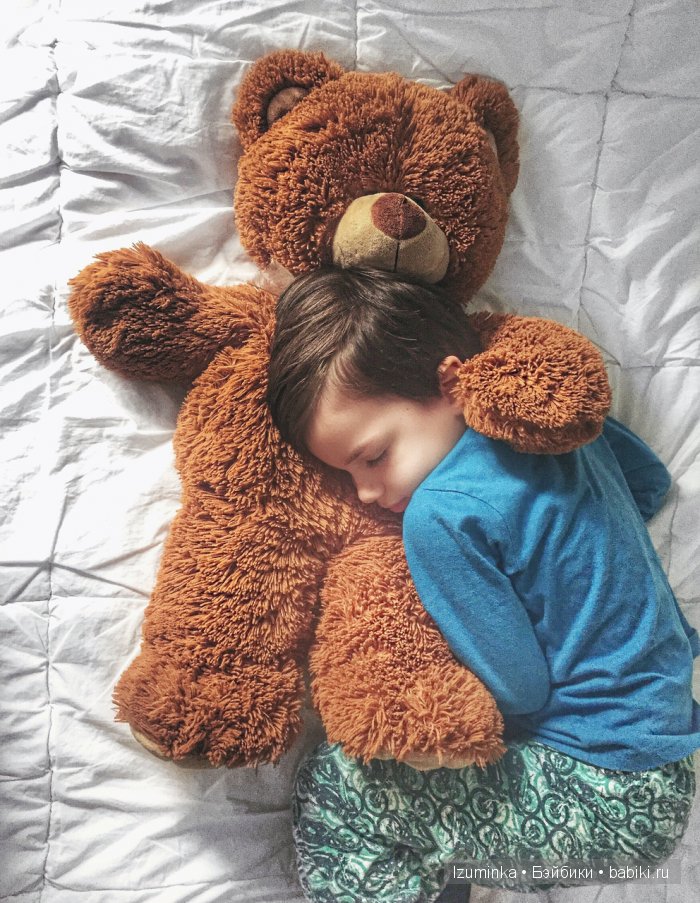 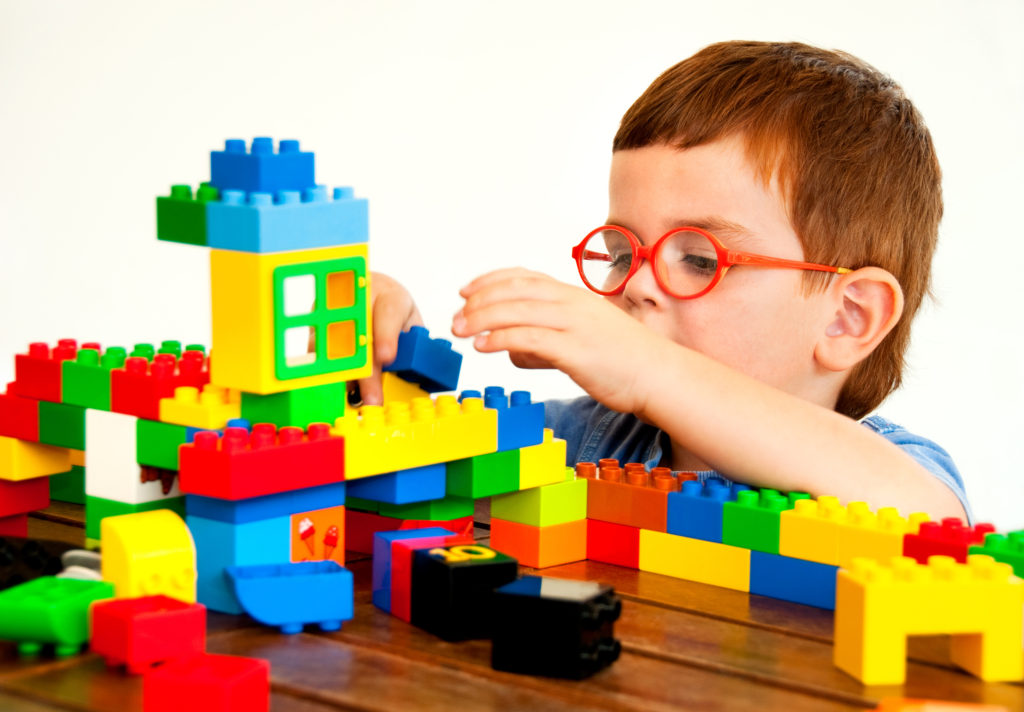 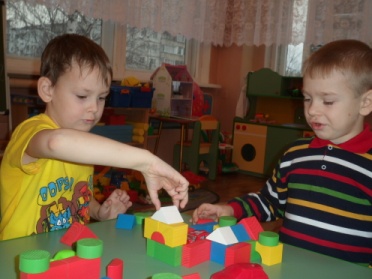 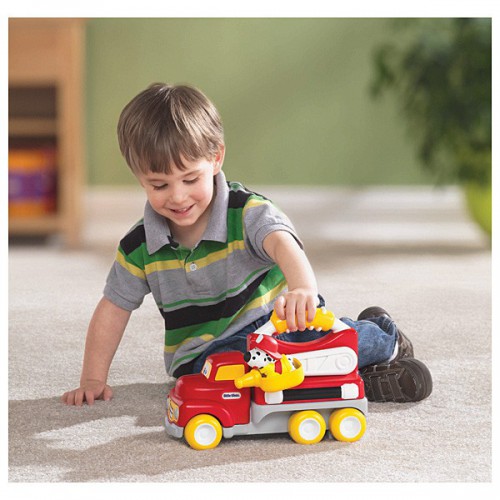 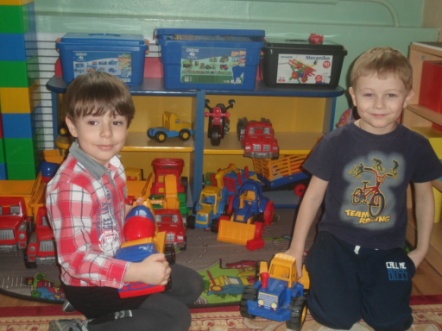 Настольные игры
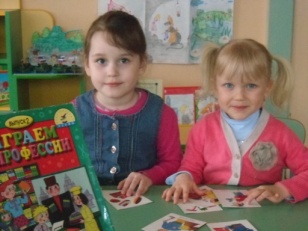 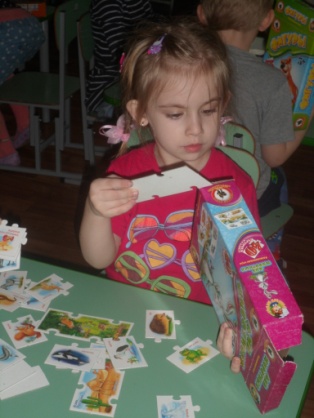 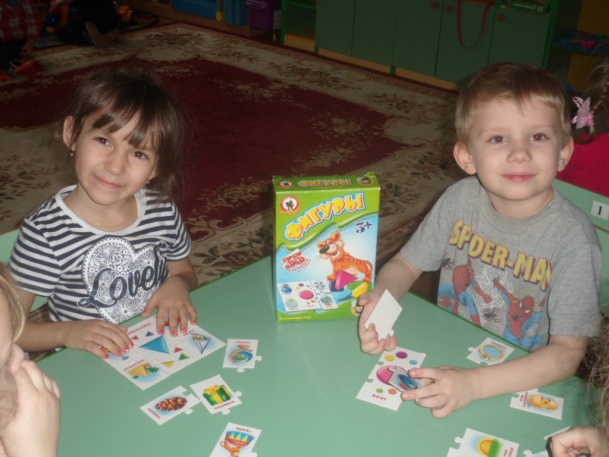 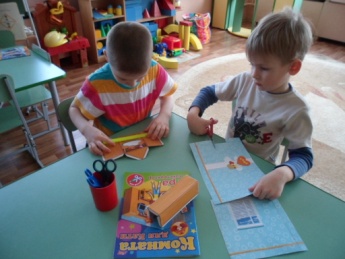 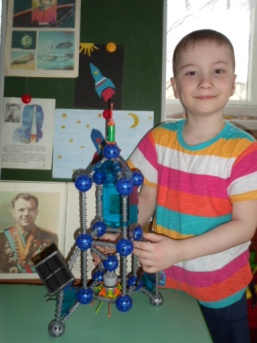 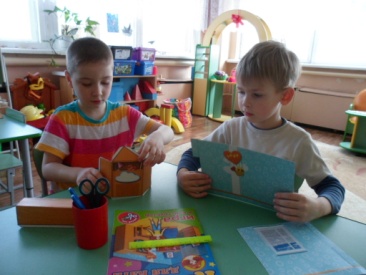 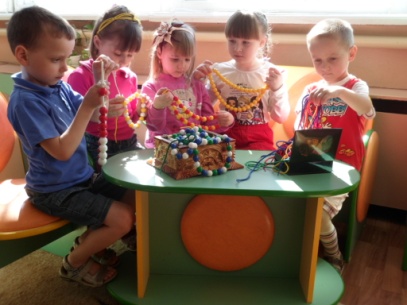 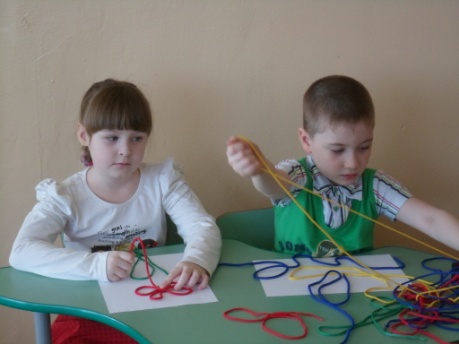 Дидактические игры
«Кому что нужно?» 

«Назови одним словом» 

«Скажи ласково»

«Скажи наоборот»

«Где что можно делать?»

«Назови слово с заданным звуком (птицу, игрушку,….)»

«Исправь ошибку»

«Так бывает или нет?»

«Кто же я?»

«Третий лишний»
Игры нашего детства
«Хали –Хало»

«Мяч в кругу»

«Краски»

«Классики»

«Разрывные цепи»
«Хали-хало»

«Испорченный телефон»

«Путаница»

Съедобное – несъедобное»
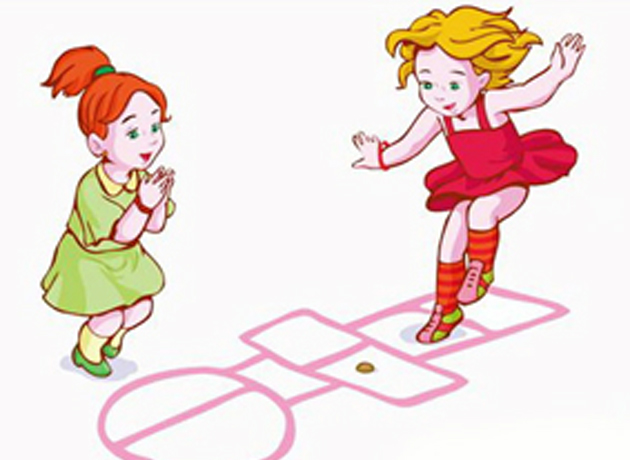 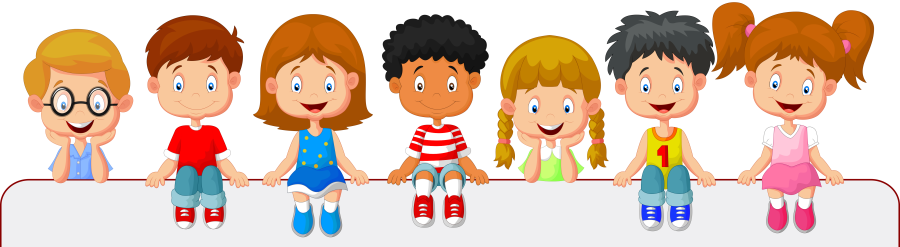 ЛУЧШИЙ  В  МИРЕ  МАГАЗИН
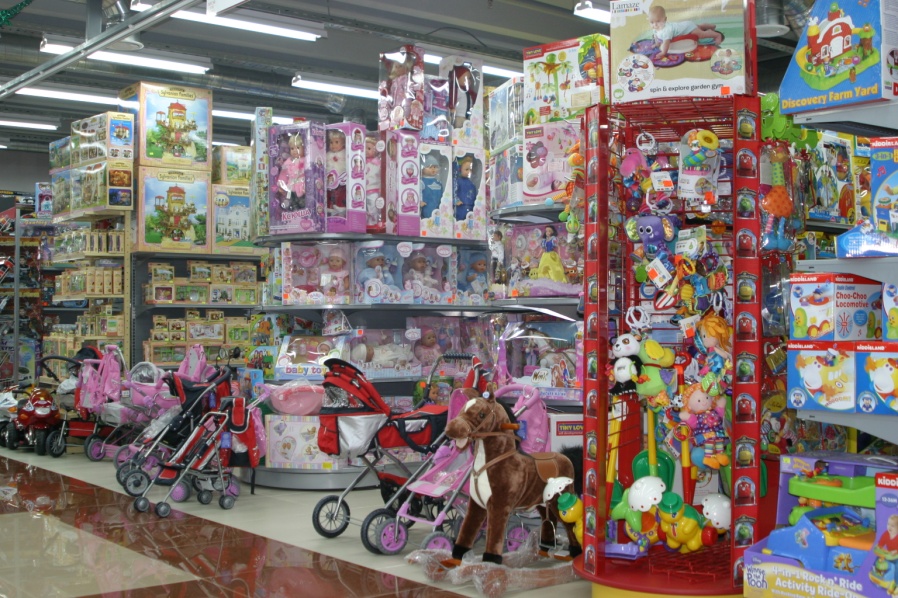 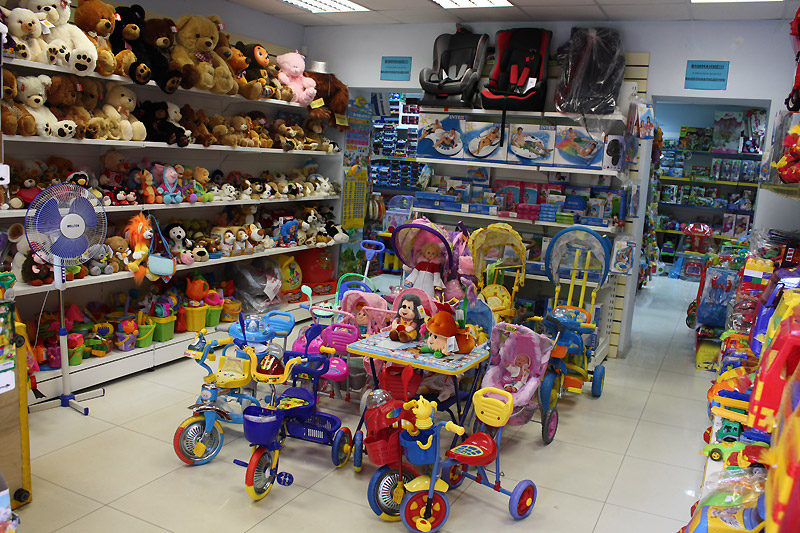 Какие традиции существуют в наших семьях?
Хранители традиций
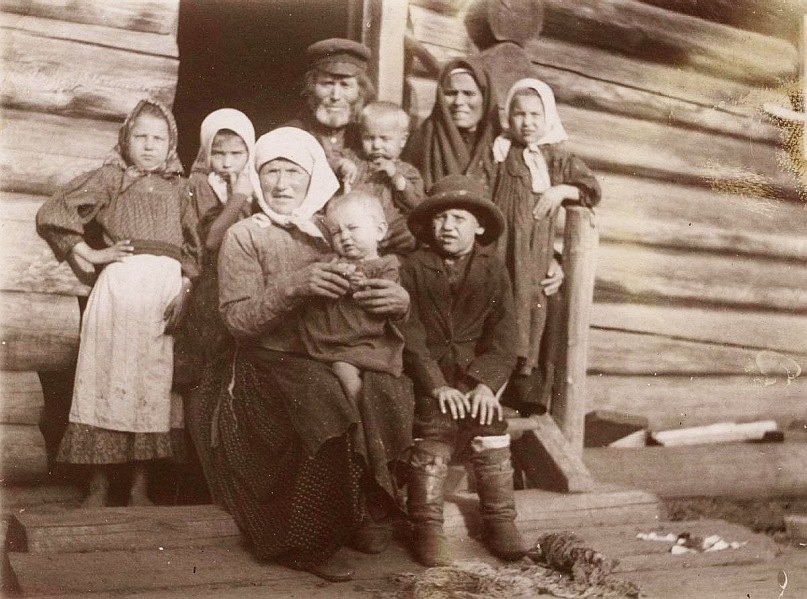 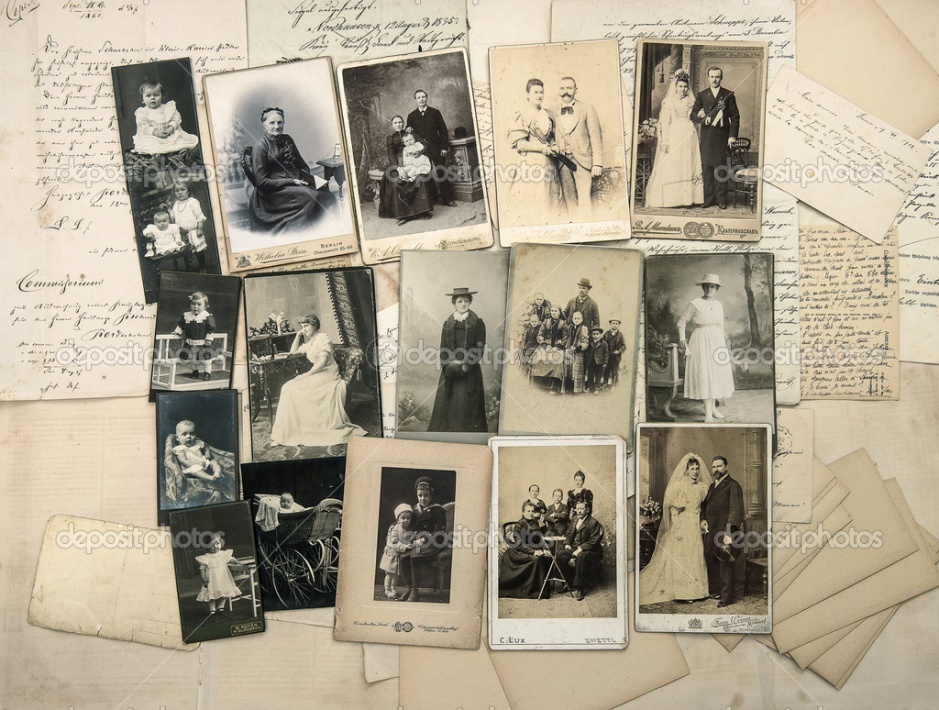 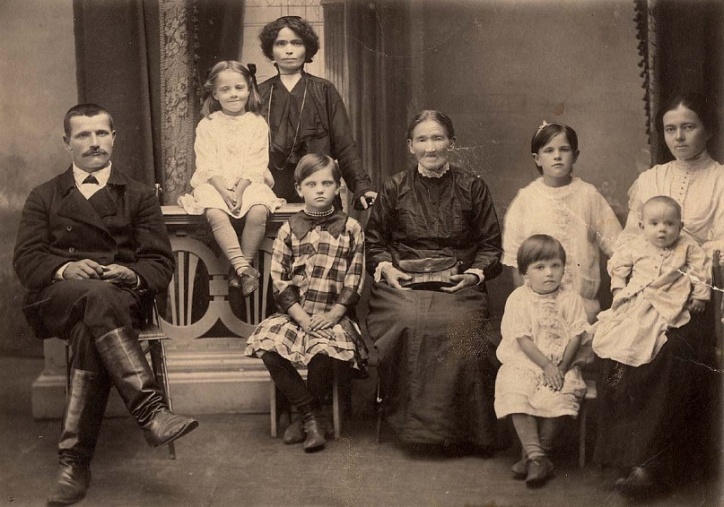 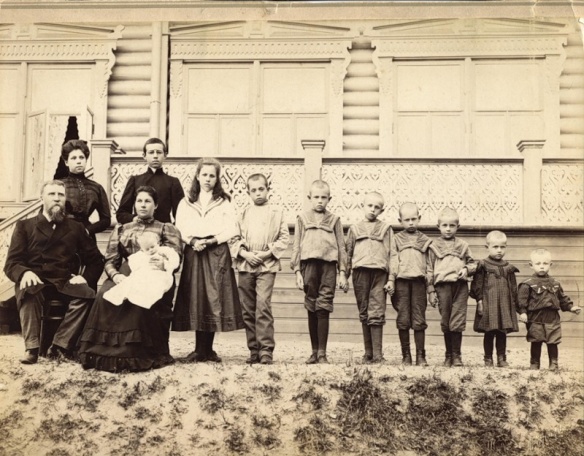 Нравственный  показатель  семьи
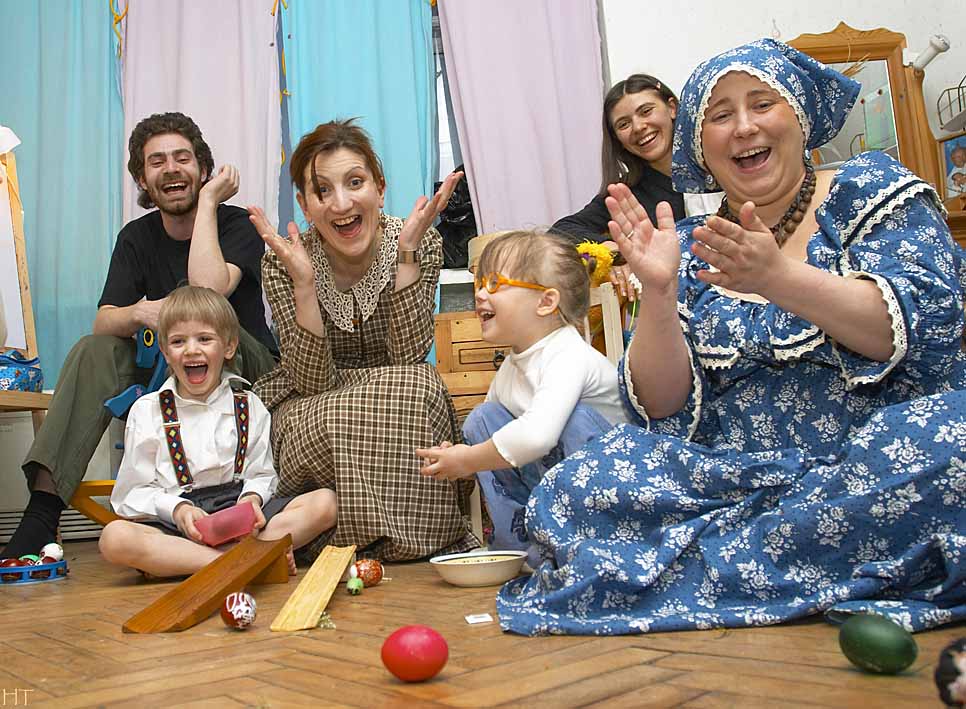 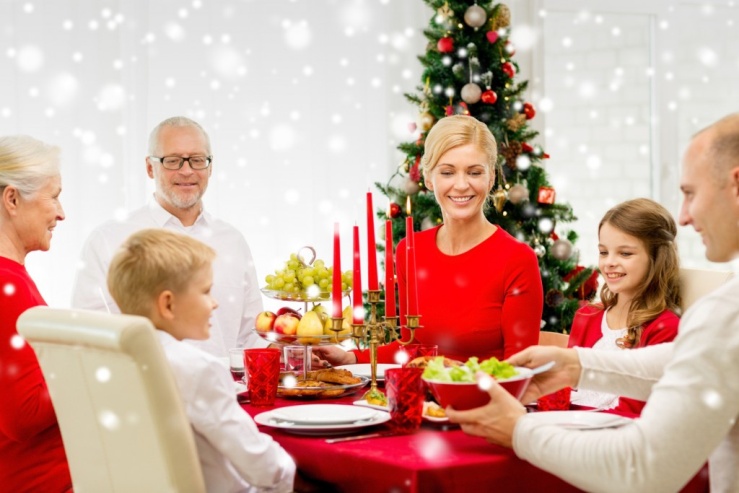 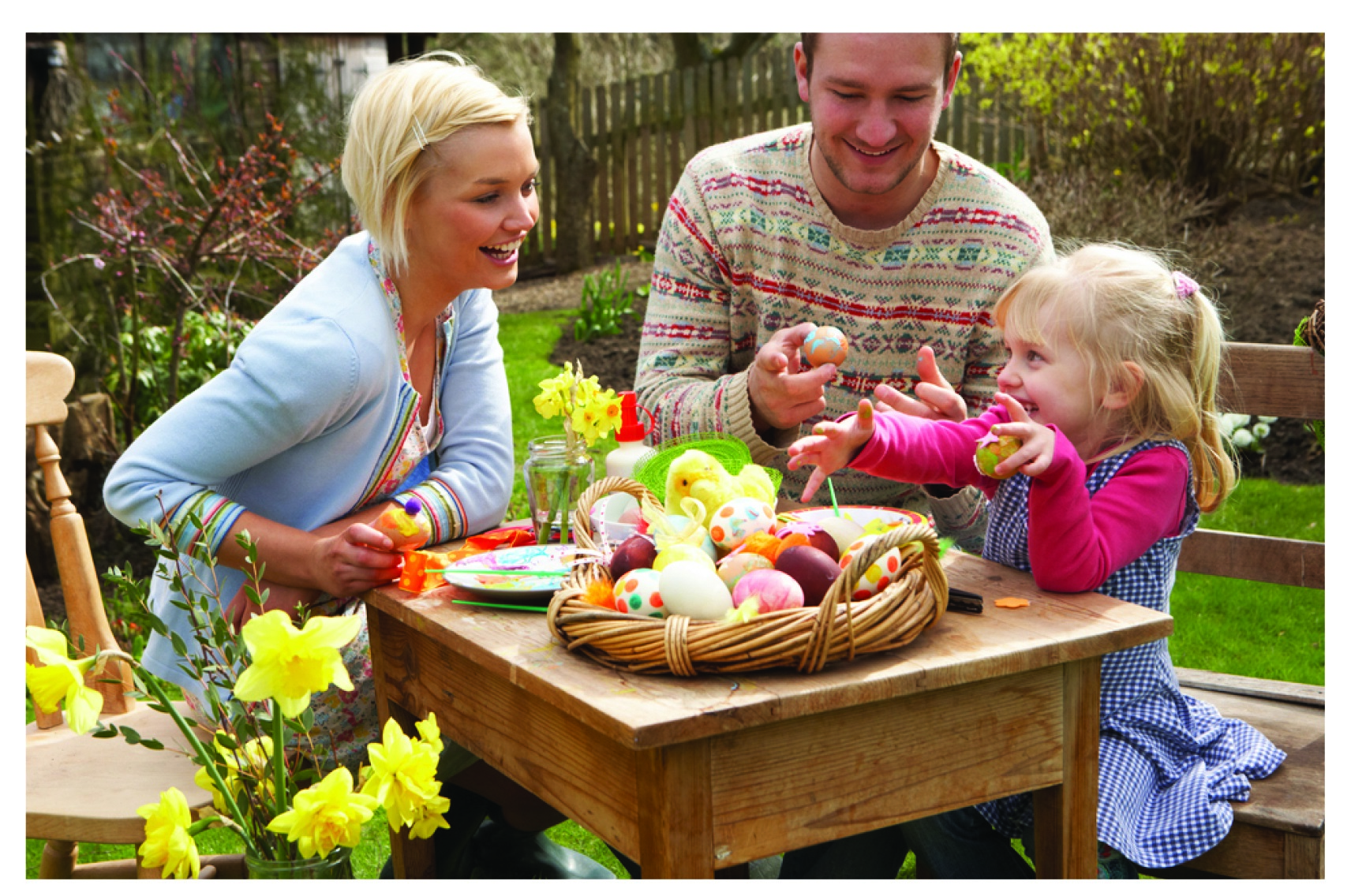 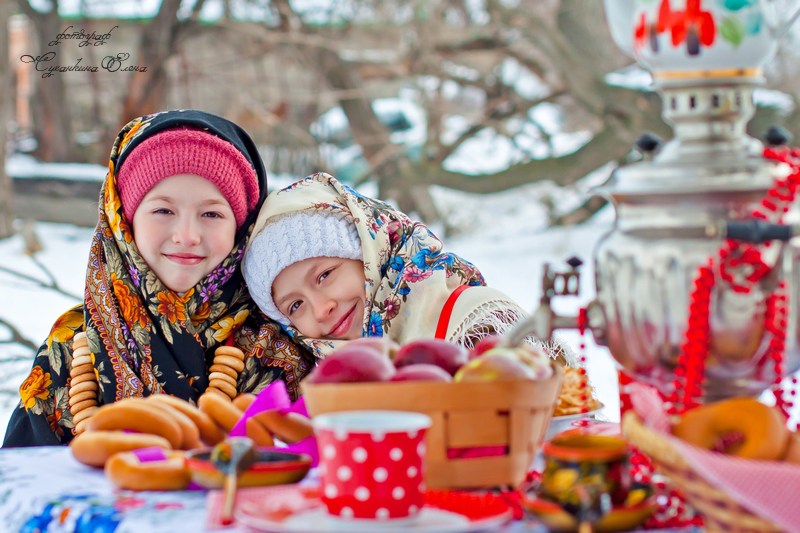 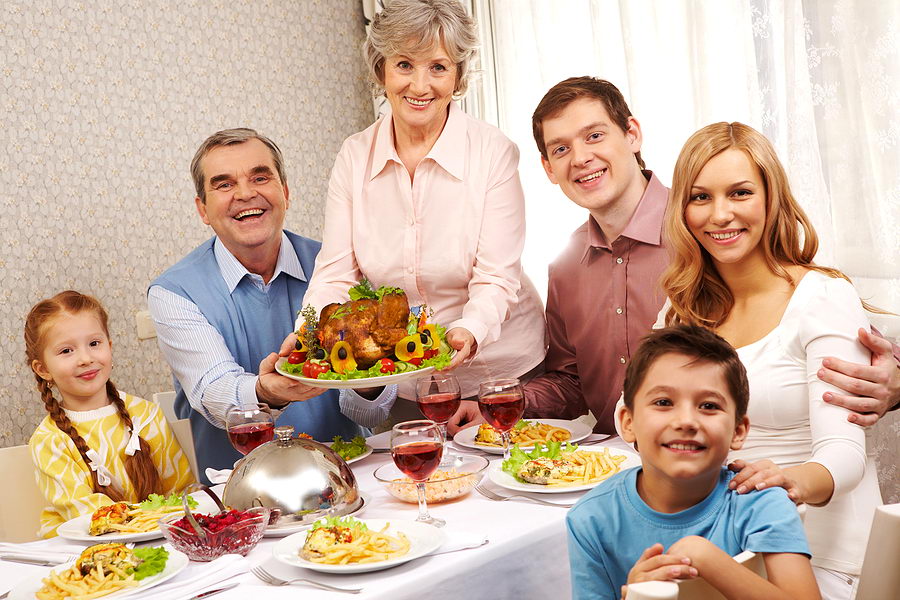 «Семейное  древо»
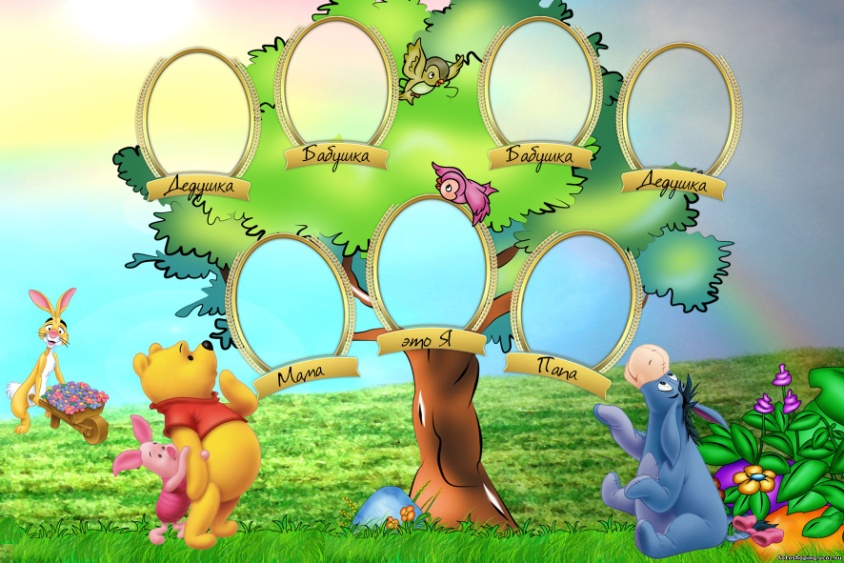 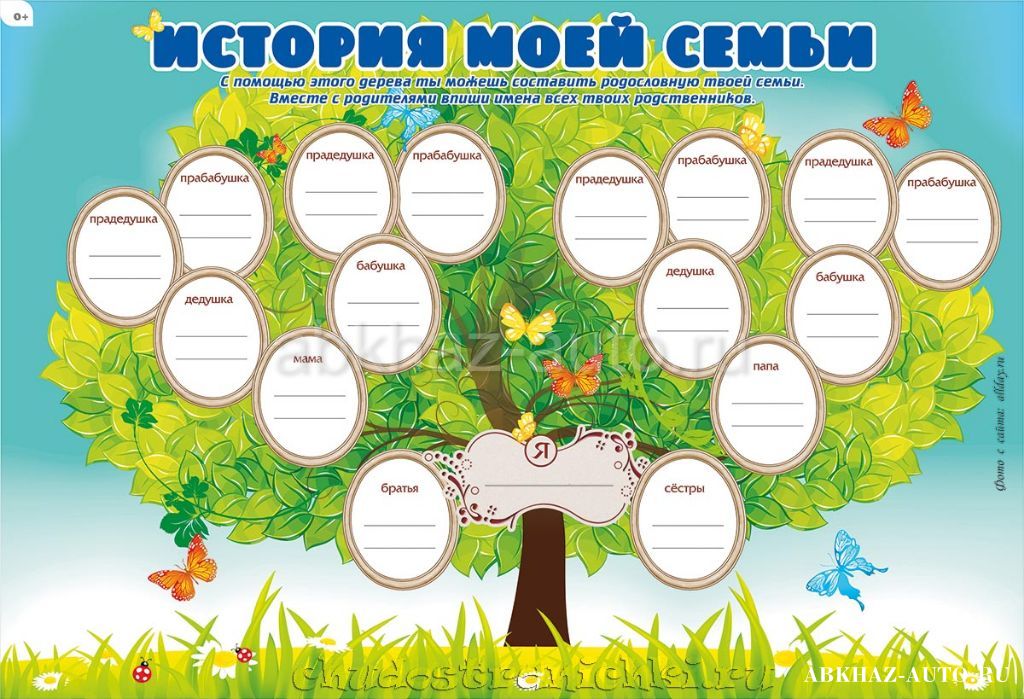 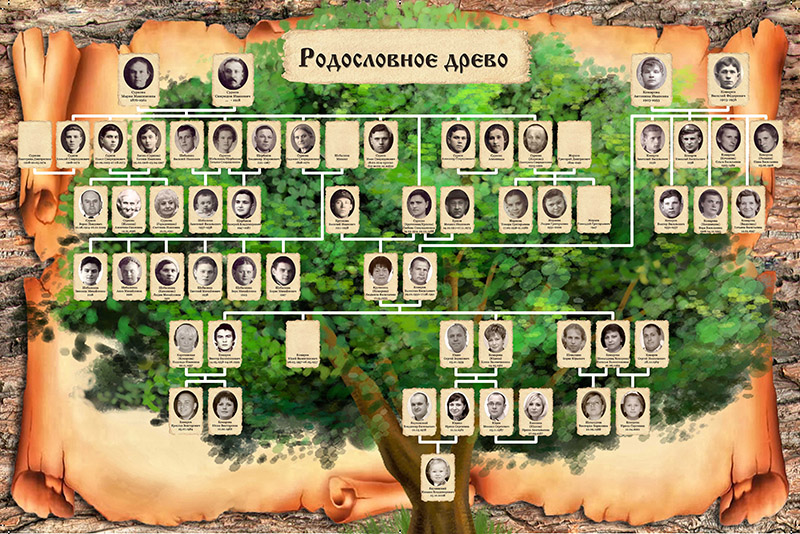